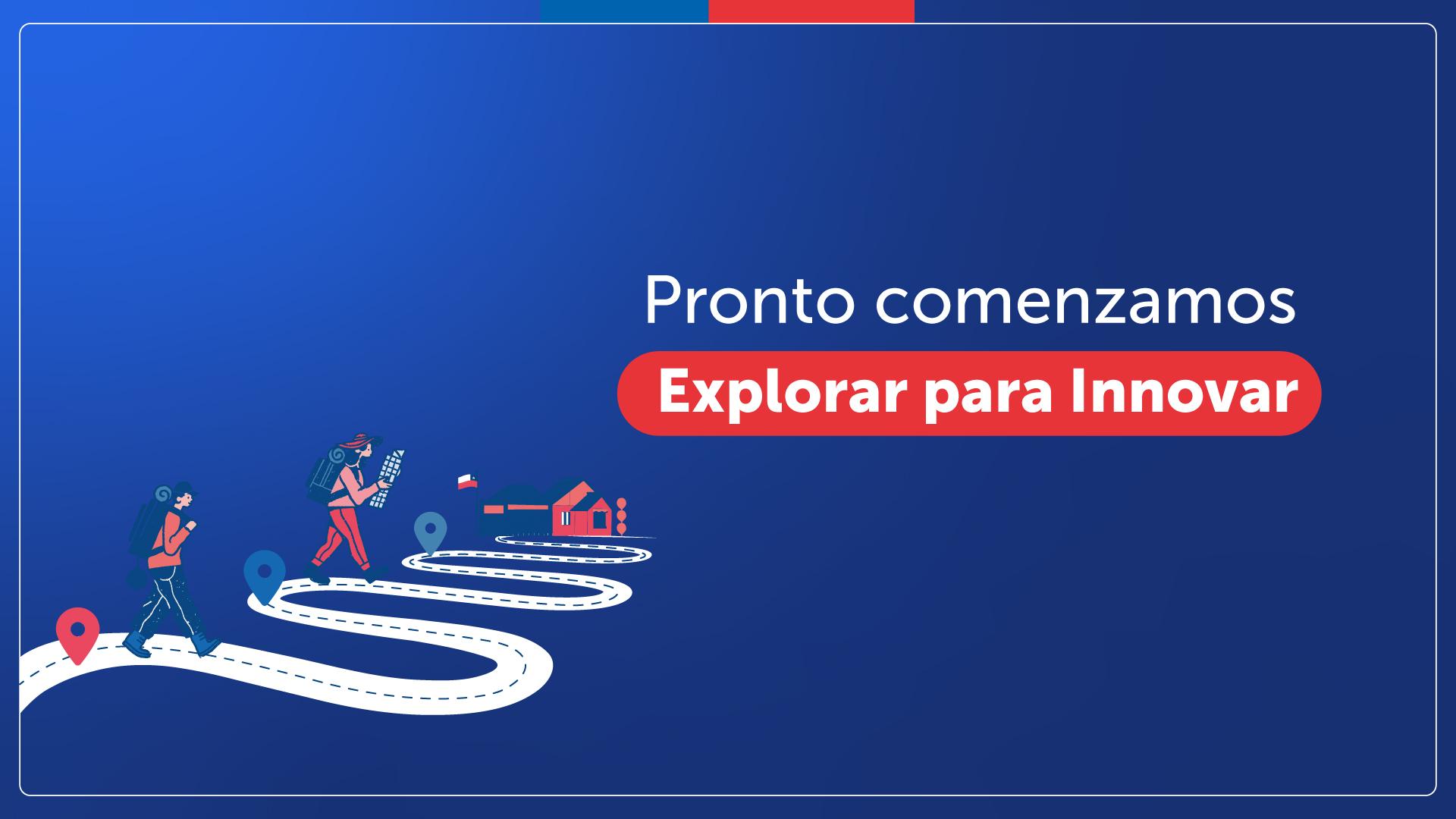 RUTA PODEMOS TRANSFORMAR
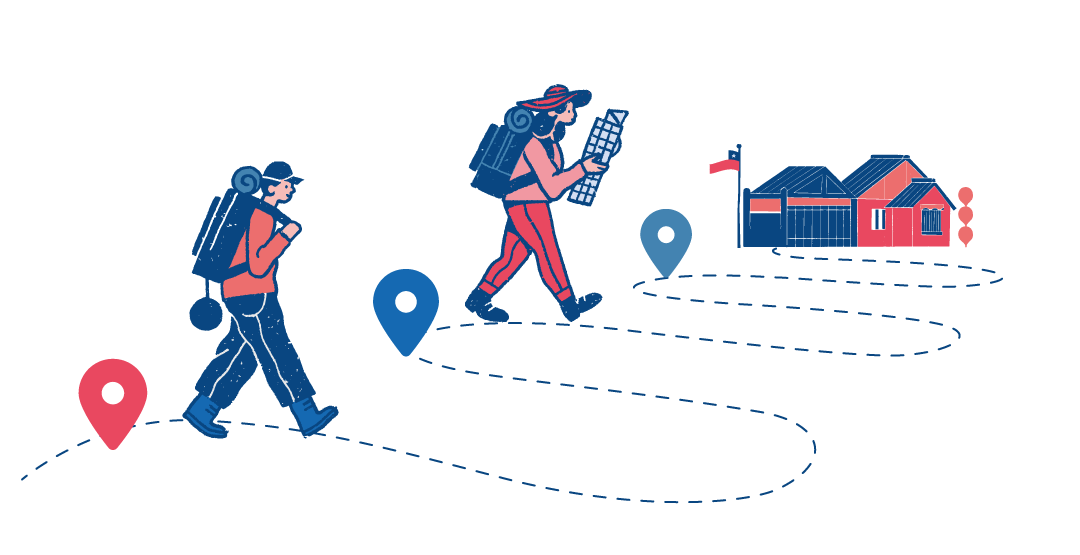 ¿Cómo diseñar un proyecto de innovación educativa?
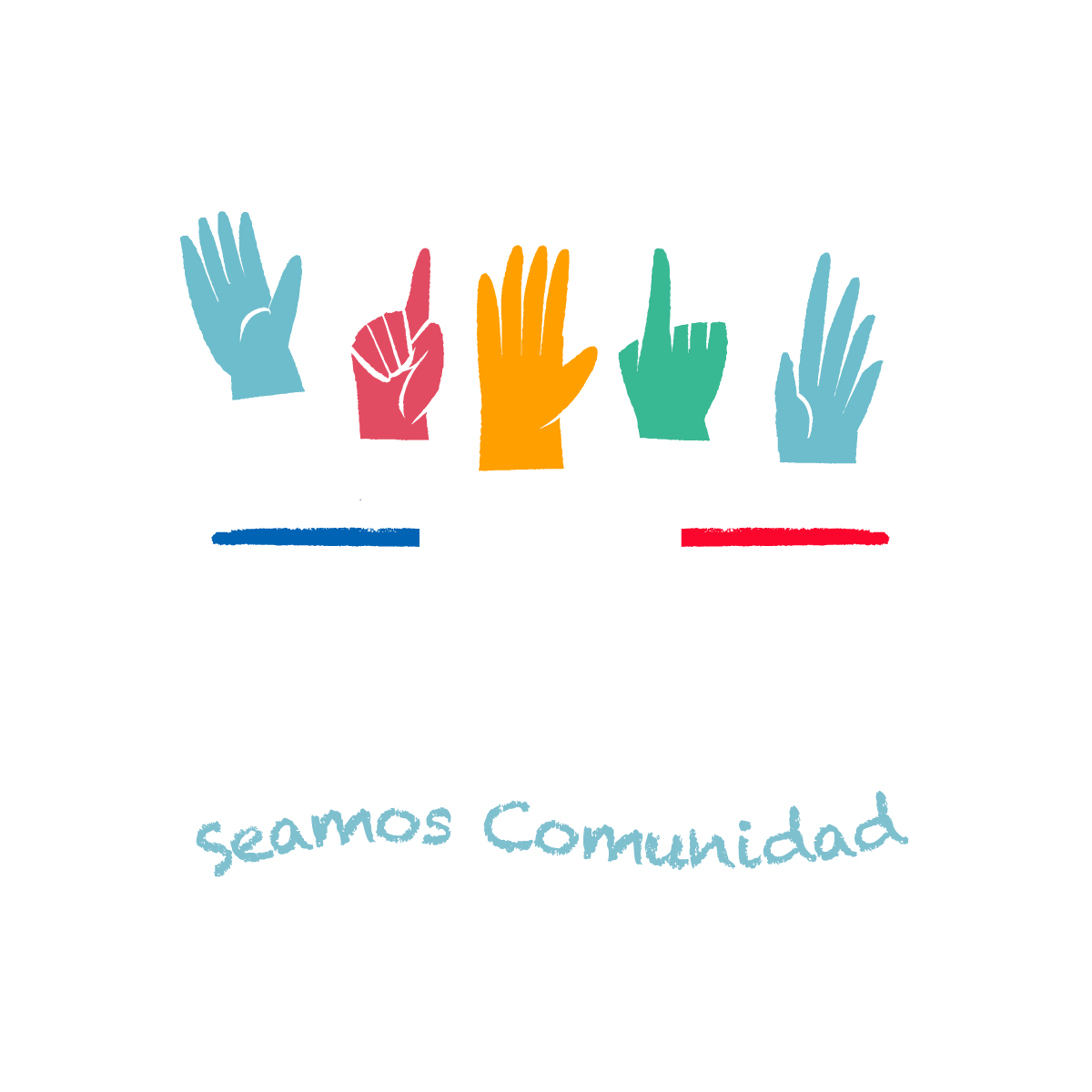 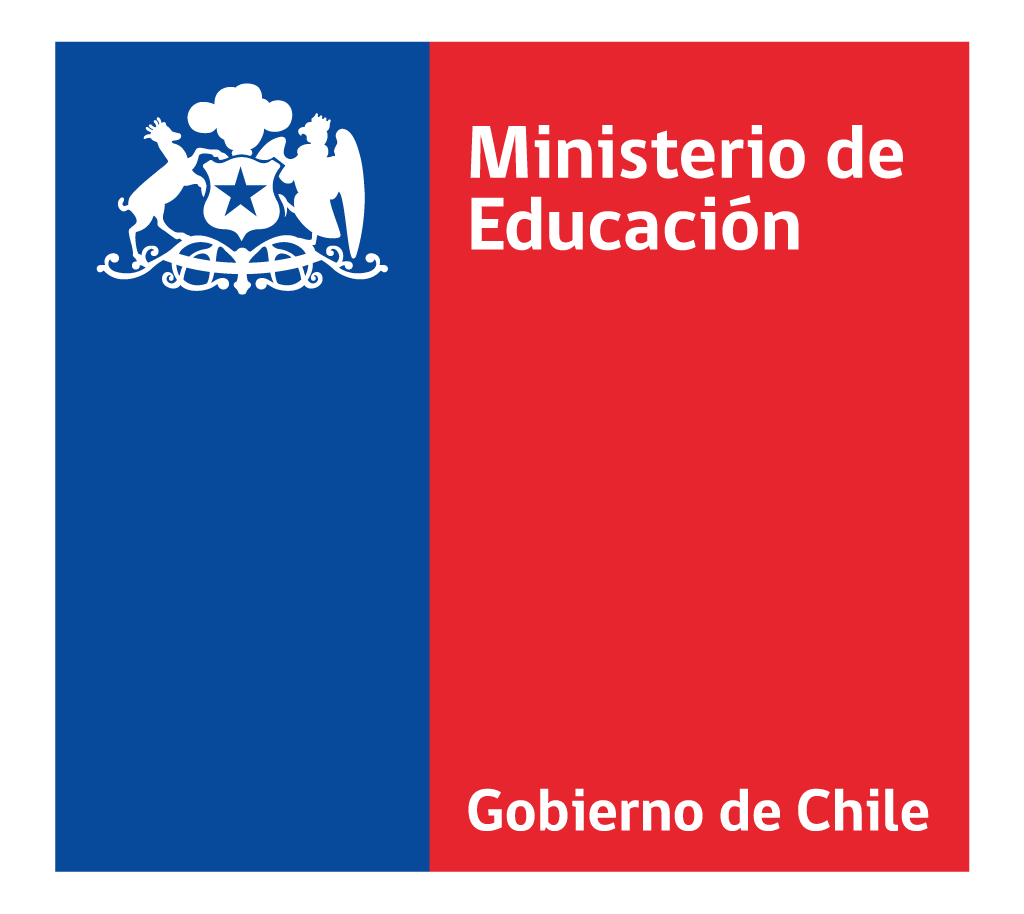 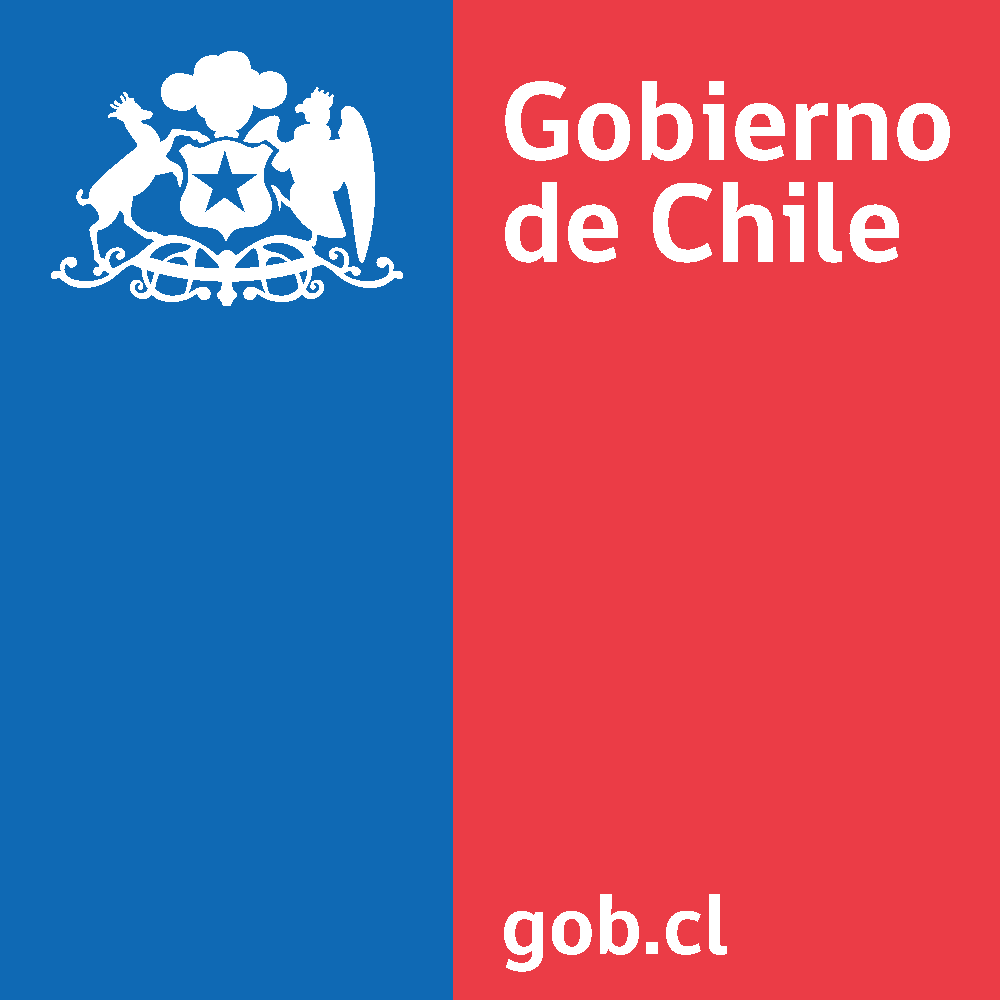 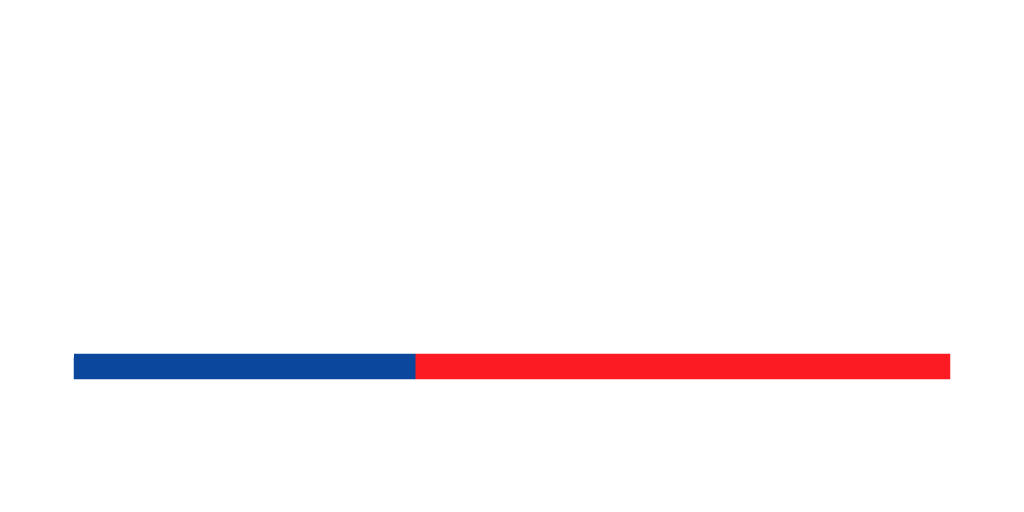 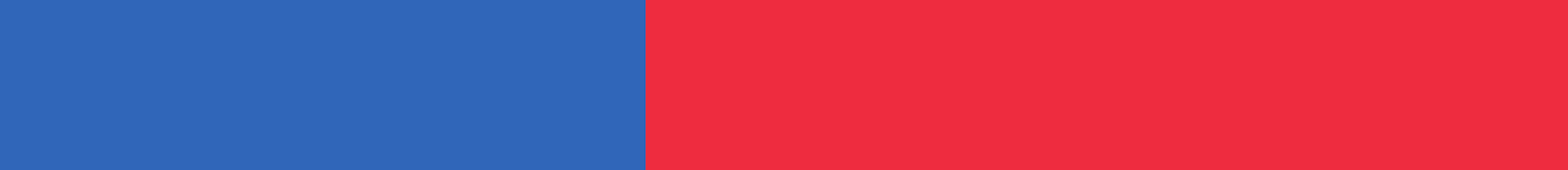 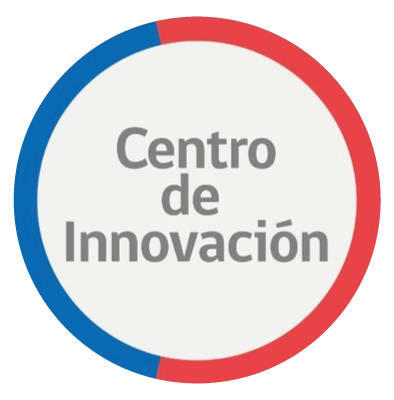 Momentos del taller
2
1
3
4
Bienvenida y pregunta desafiante
Experiencia del CEIA San Luis de Potosí
Exploración del Recurso metodológico
Pregunta desafiante y cierre
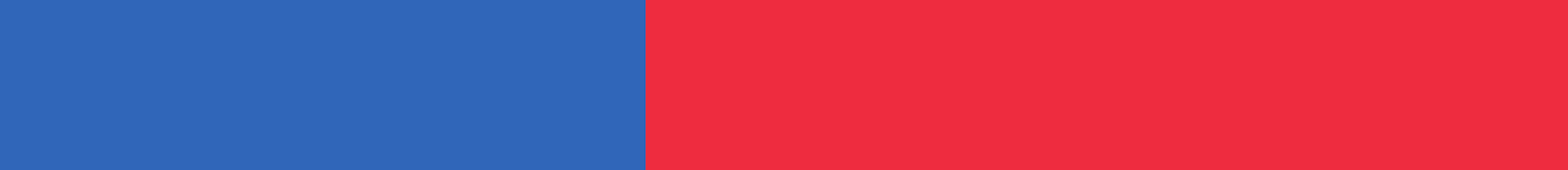 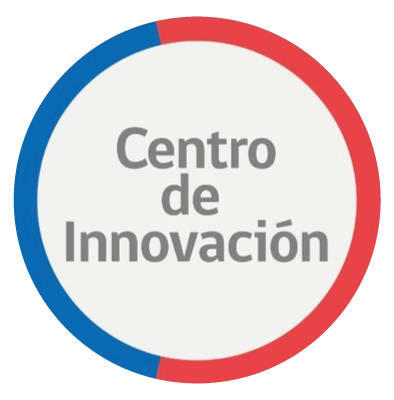 Ruta Podemos Transformar
¿Cómo desarrollar proyectos donde las y los estudiantes sean Protagonistas del Cambio?
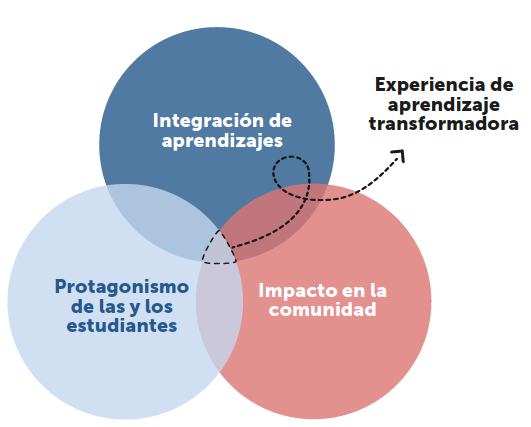 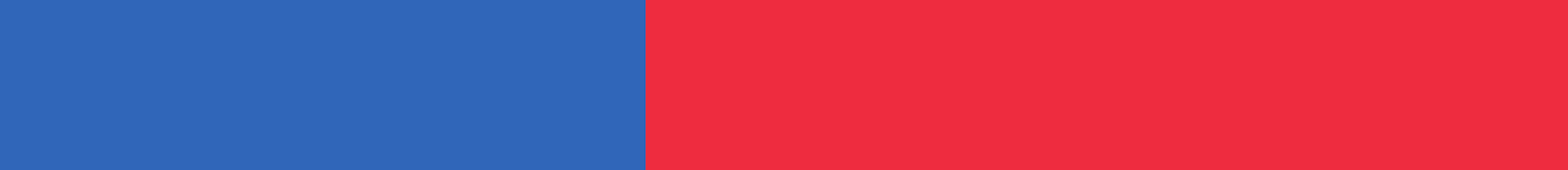 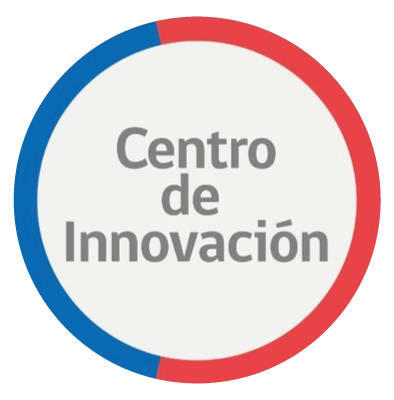 Talleres de Ruta Podemos Transformar
2 de abril
¿Cómo generar condiciones para impulsar proyectos de transformación educativa?
23 de abril
¿Cómo diseñar un proyecto de innovación educativa?
3
2
1
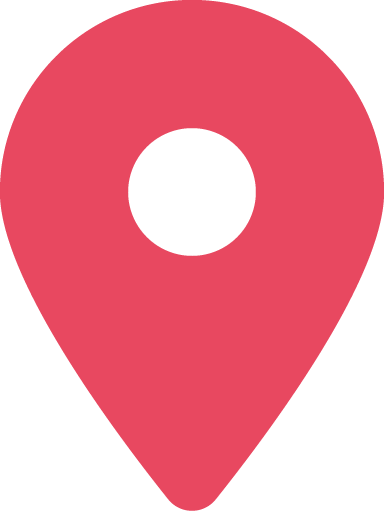 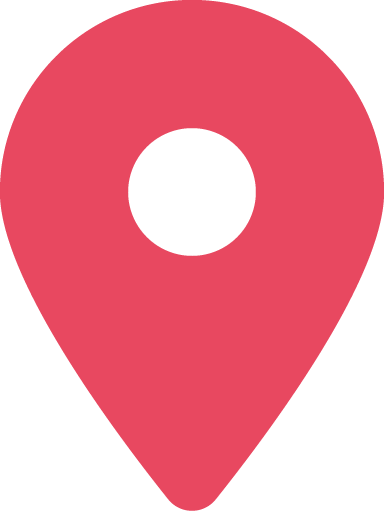 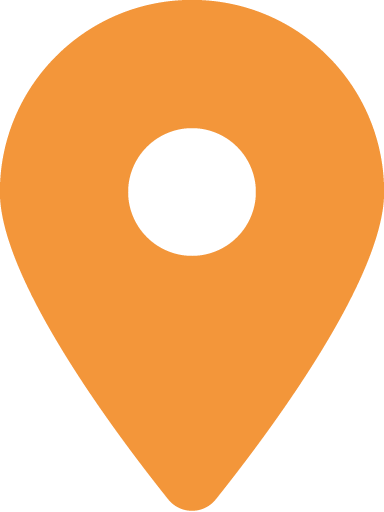 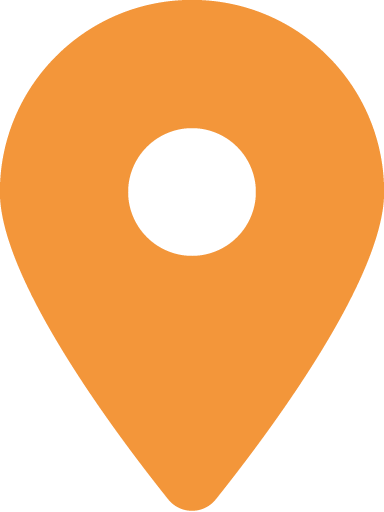 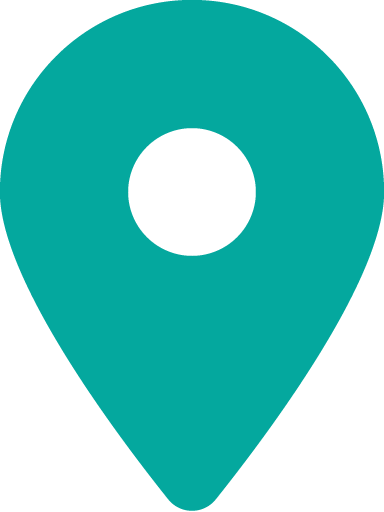 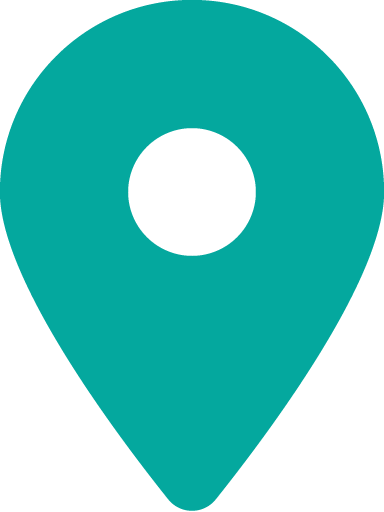 7 de mayo
¿Cómo implementar un proyecto donde las y los estudiantes sean Protagonistas del Cambio?
9 de abril
¿Cómo identificar oportunidades de aprendizaje para resolver desafíos auténticos del entorno?
4
6
5
28 de mayo
¿Cómo aprender a aprender a través de proyectos de innovación educativa?
4 de junio
¿Cómo promover la sostenibilidad de proyectos de innovación educativa?
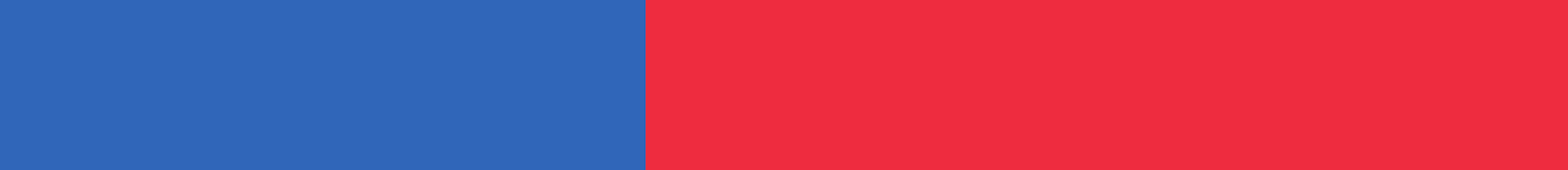 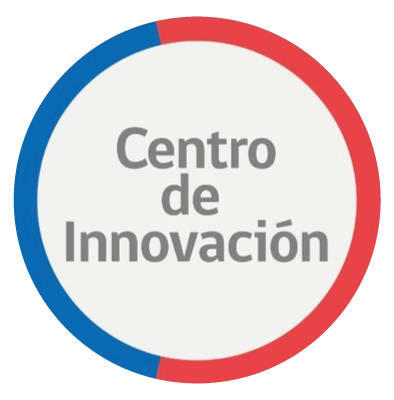 Pregunta desafiante
¿Cómo diseñar proyectos de innovación educativa?
Escriban en el chat las preguntas que les surgen a partir de la pregunta desafiante. También nos pueden compartir cómo han abordado esta pregunta en su comunidad, o en qué ámbitos les gustaría profundizar.
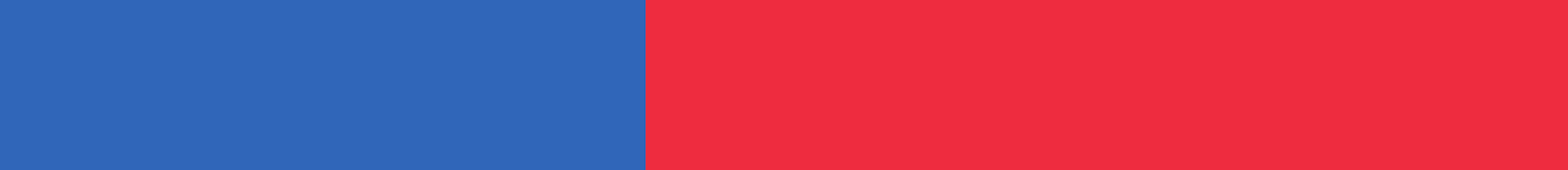 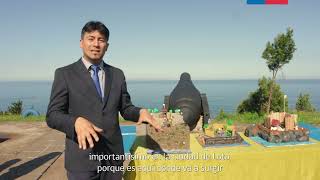 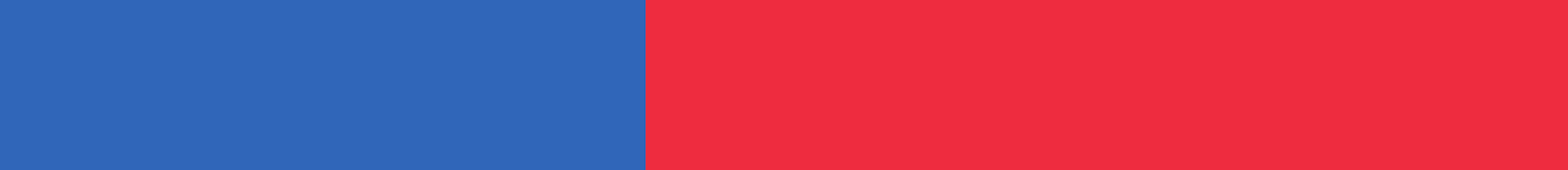 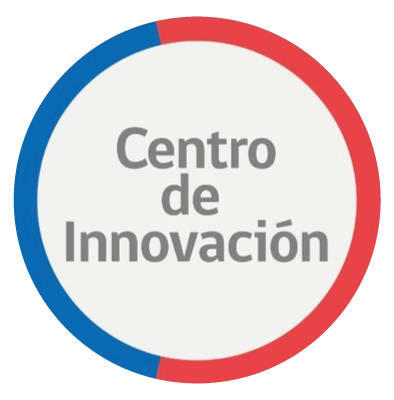 CEIA San Luís de Potosí
Código Lota: investigo, aprendo y valoro mi entorno
Patricia Inzunza y María Rodríguez
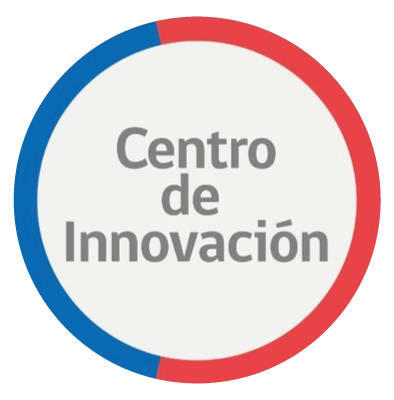 ¿CÓMO DISEÑAR UN PROYECTO DE INNOVACIÓN EDUCATIVA?
Código Lota: Investigo, aprendo y valoro mi entorno
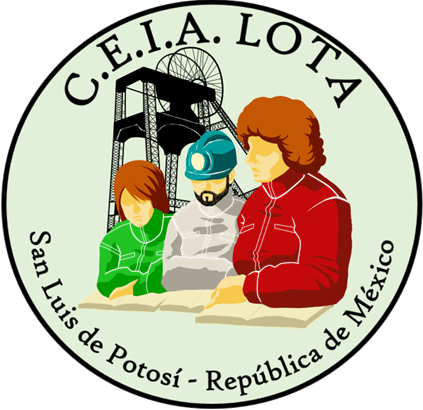 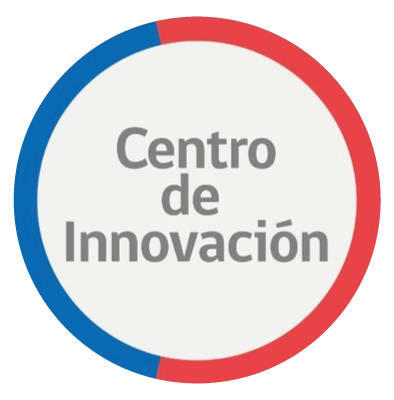 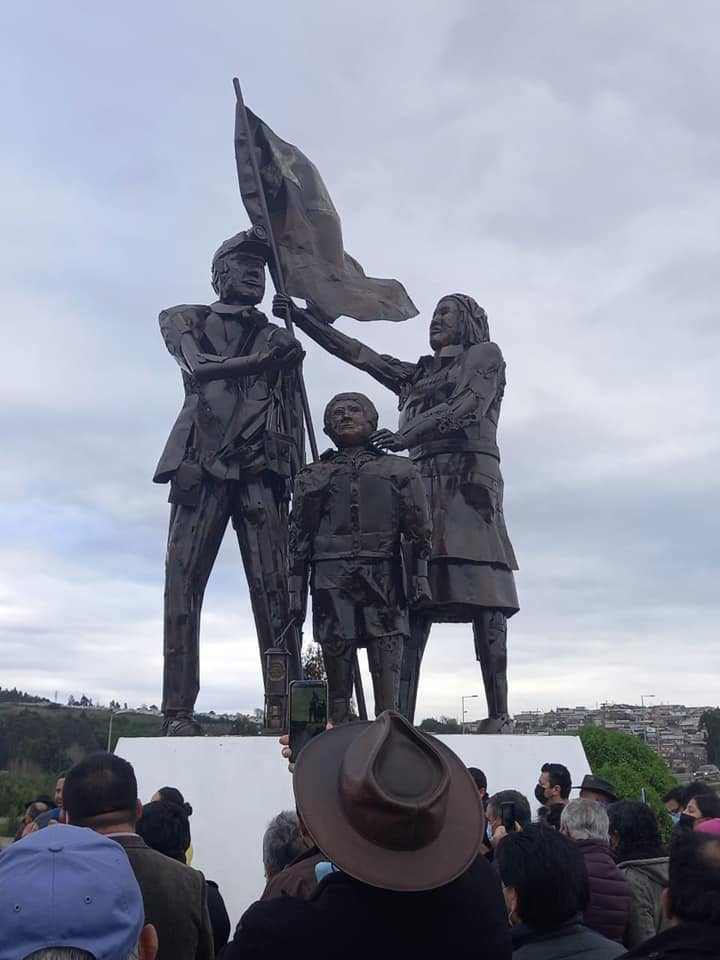 Contextualicemos: Lota
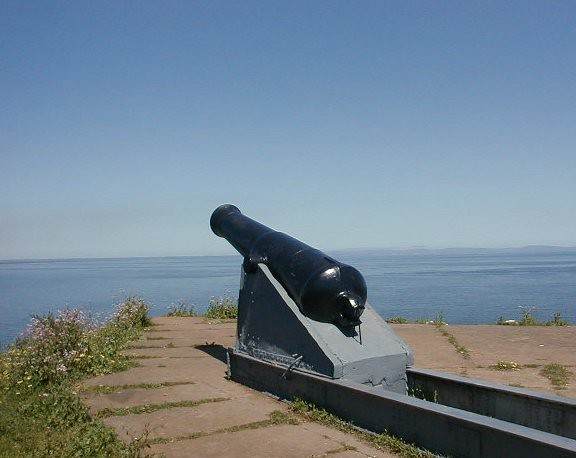 Belleza histórica
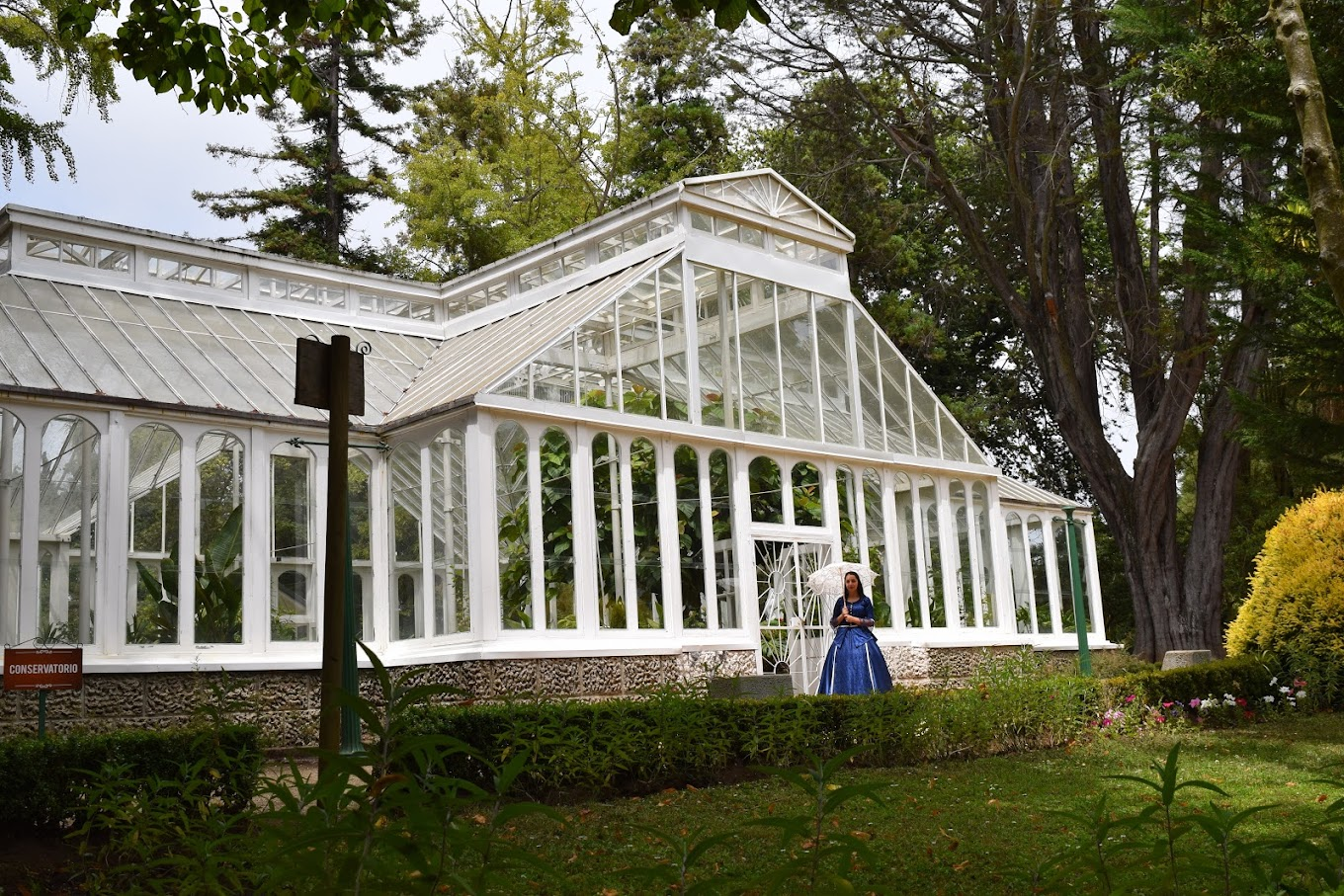 Belleza geografía
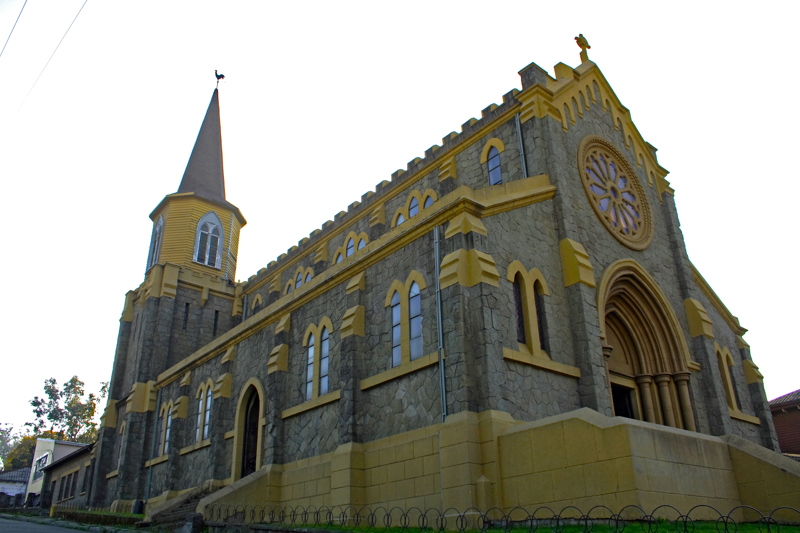 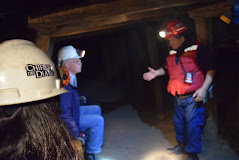 Monumentos de la comuna
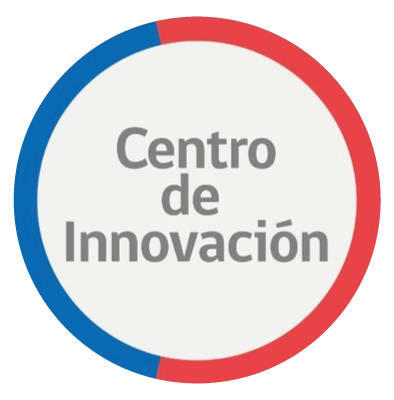 Código Lota: Investigo, aprendo y valoro mi entorno
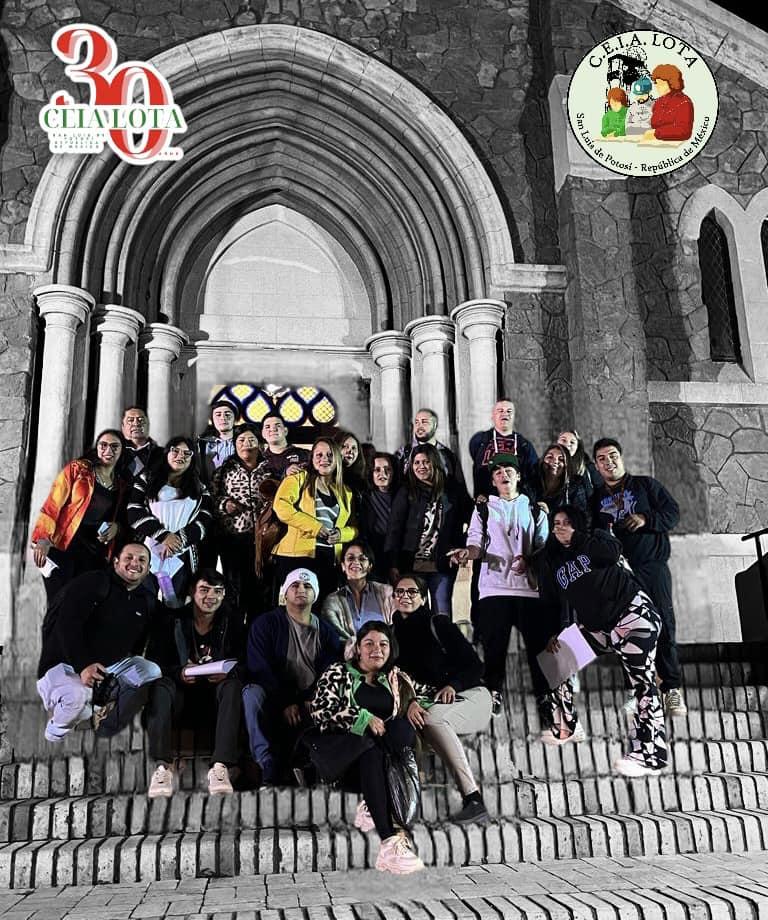 Nivel: Segundos Medios
3 Jornadas
6 Cursos
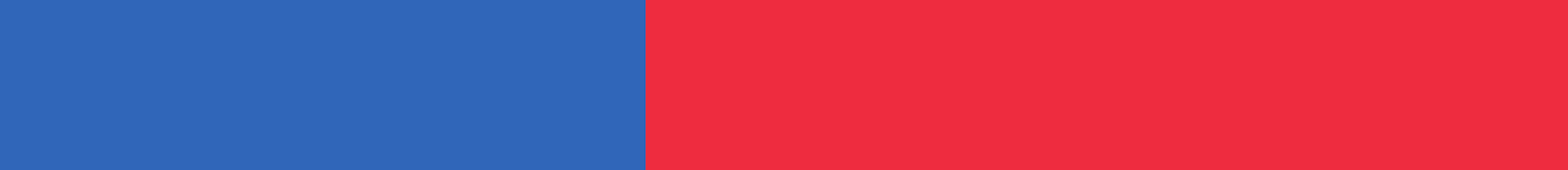 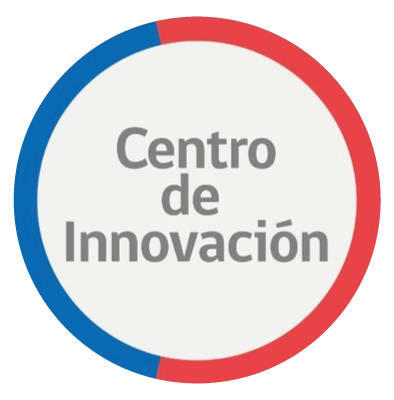 Desafío que se busca resolver
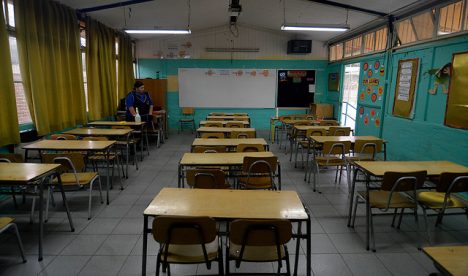 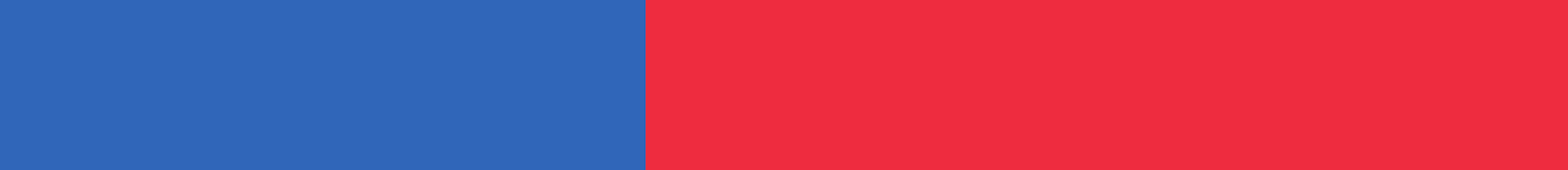 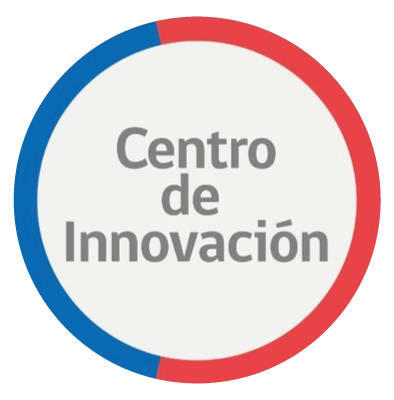 Implementación de la innovación
Definieron el problema
Reducción horaria
Talleres de profundización y autoformación
Planificación con las y los estudiantes
Gestión con organizaciones externas
Salidas pedagógicas
Instalación de placas QR en los monumentos patrimoniales
Formación docente en ABP
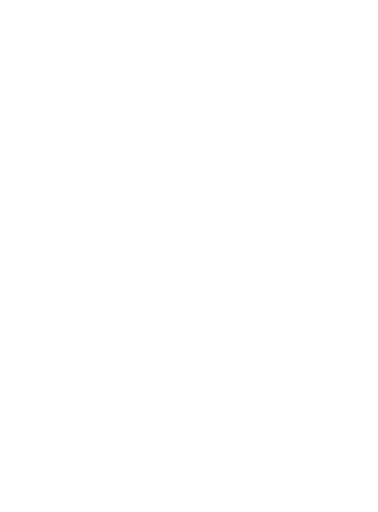 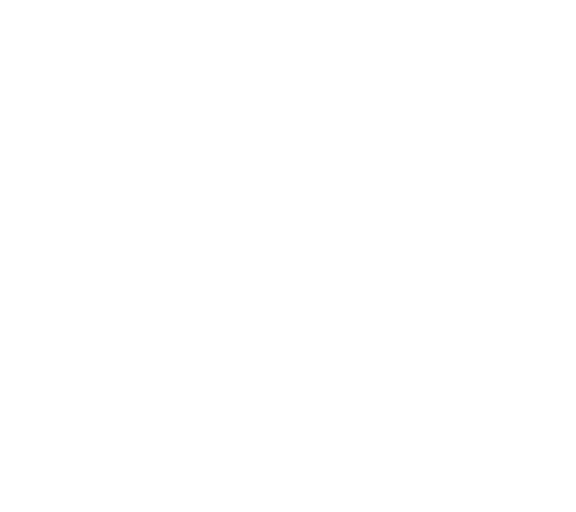 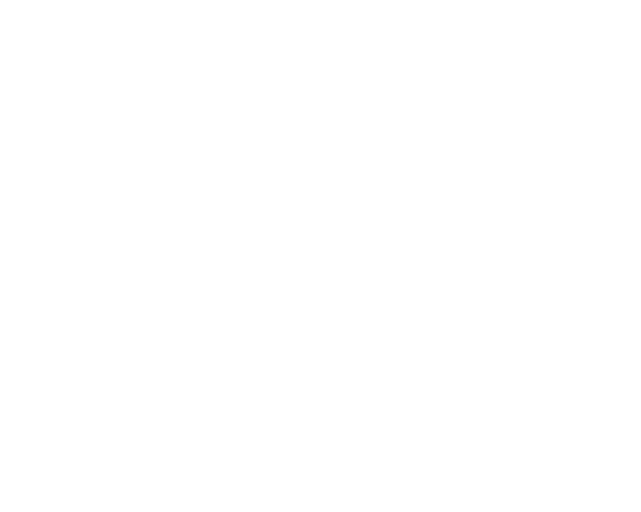 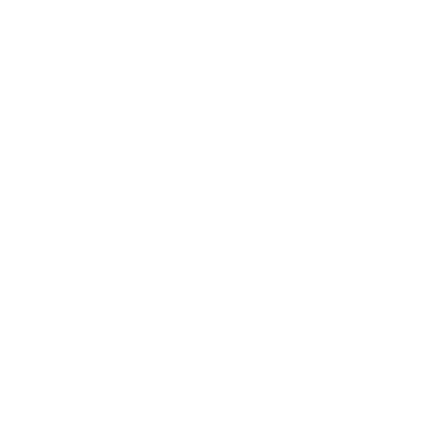 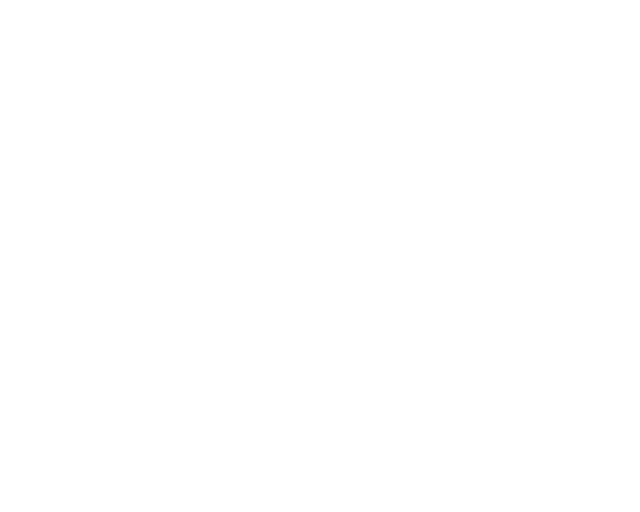 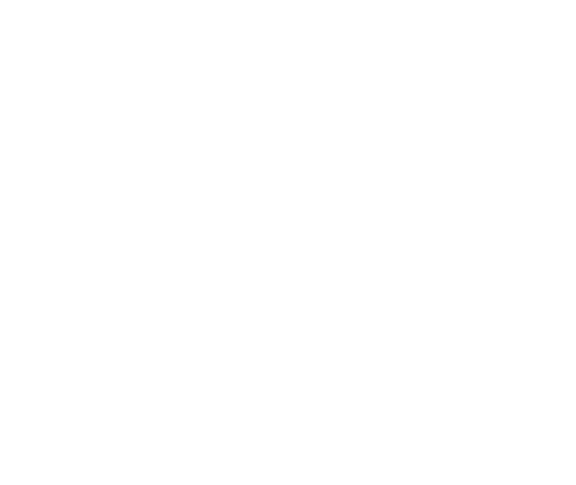 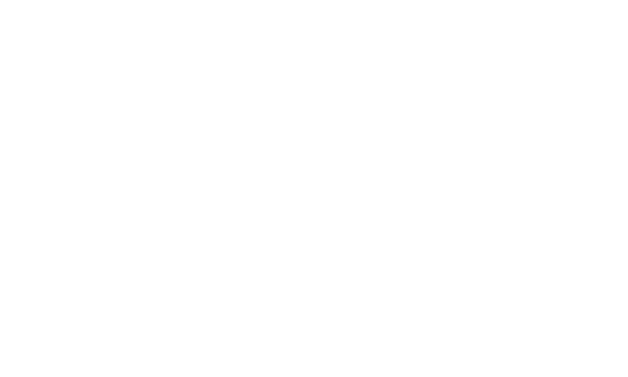 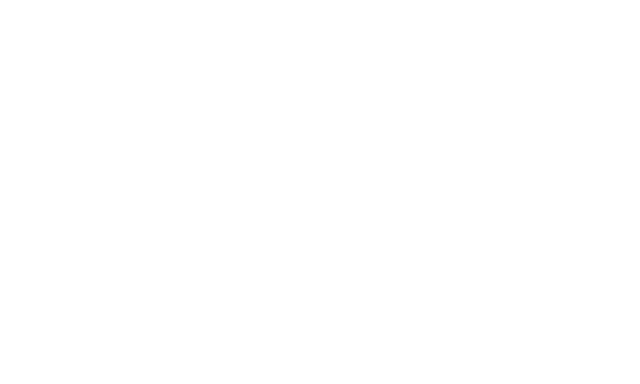 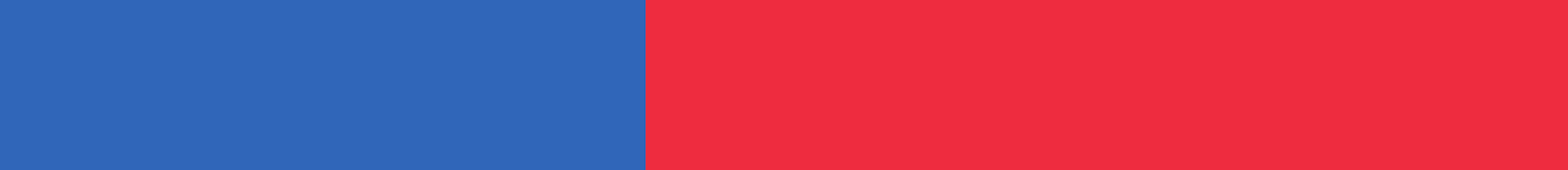 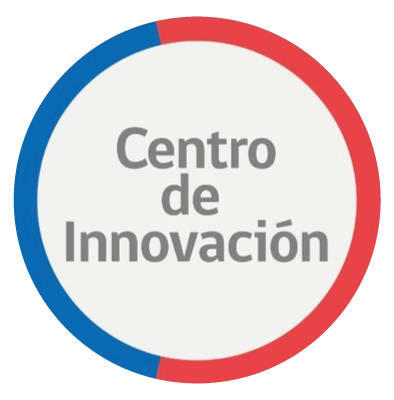 Facilitadores de la innovación
Presupuesto, recursos
DEM
Acceso a las instalaciones
CORFO -PROCULTURA
Controlan condiciones de intervención de monumentos
CONSEJO MONUMENTOS NACIONALES
Gestión y apoyo para la innovación, creer en el proyecto
EQUIPO DIRECTIVO
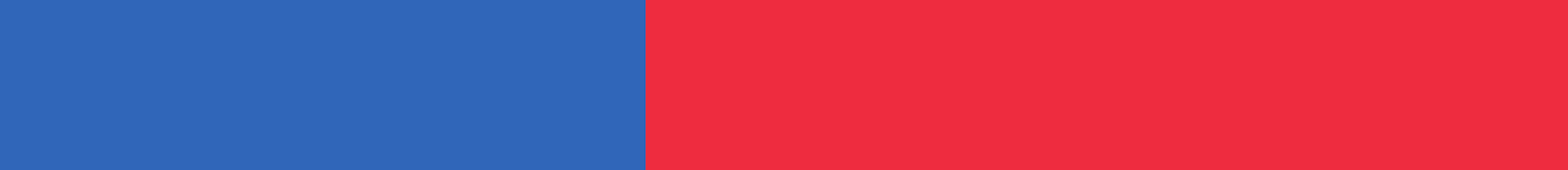 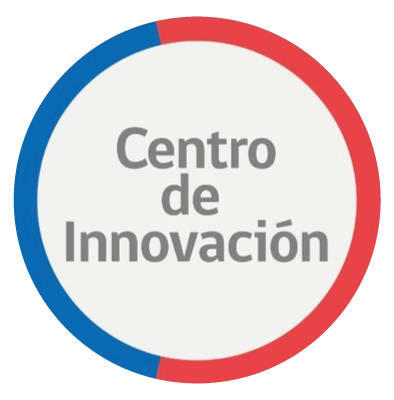 Nudos críticos que se presentaron durante la Innovación
Profesores/as y estudiantes con poco conocimiento de la metodología ABP
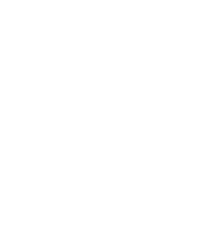 Desconocimiento de las exigencias del Consejo de Monumento Nacionales
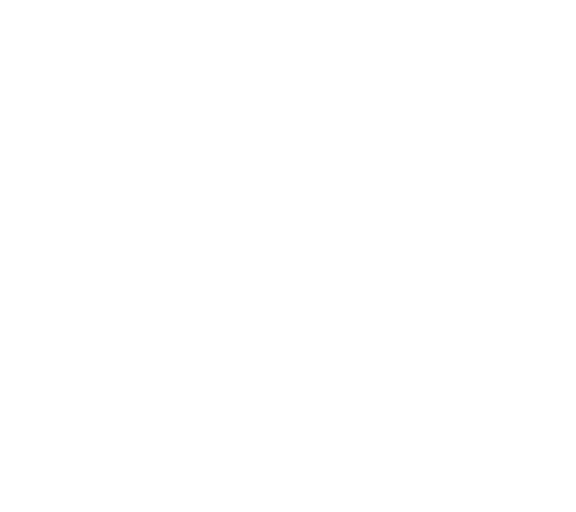 Recursos disponibles
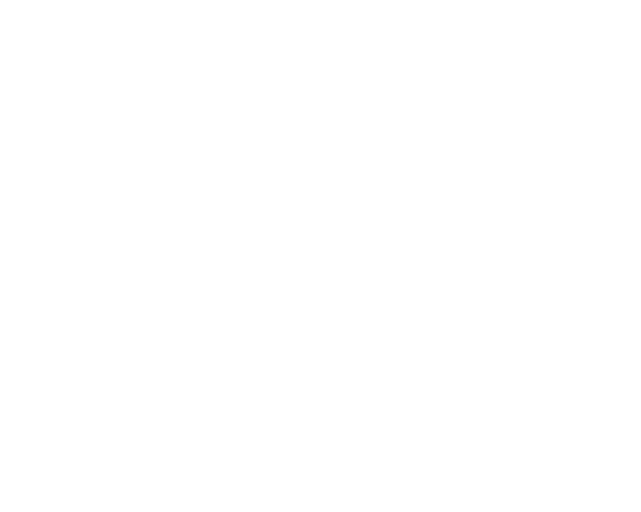 Tiempo de trabajo colaborativo
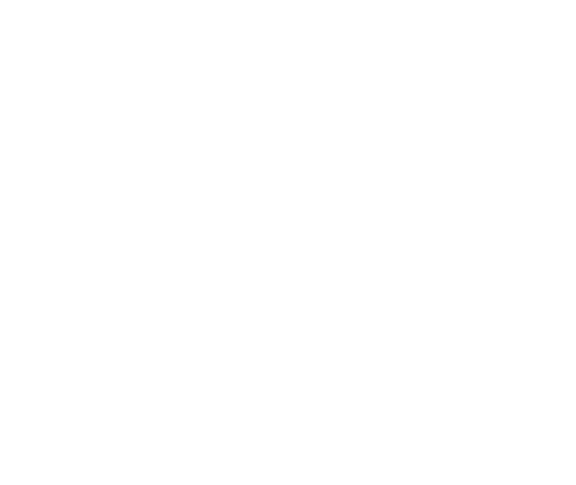 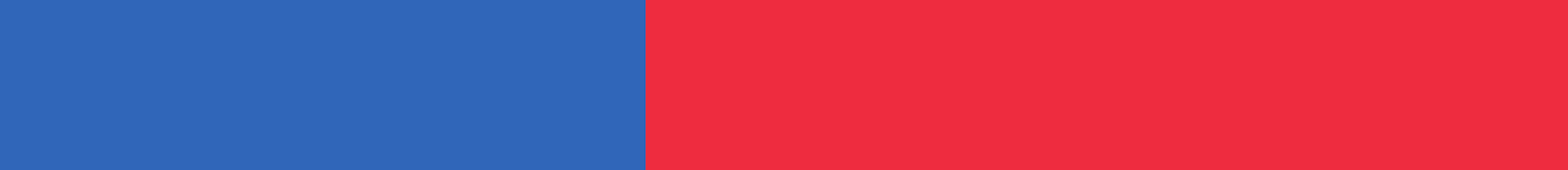 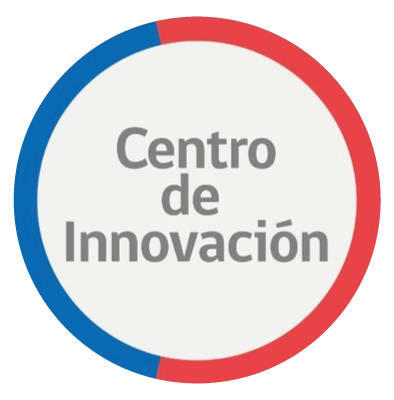 Impacto de la innovación implementada
Desarrollo de pensamiento crítico, creatividad, tolerancia, apoyo mutuo, solidaridad, aprendizaje entre pares, se impacta en la trayectoria.
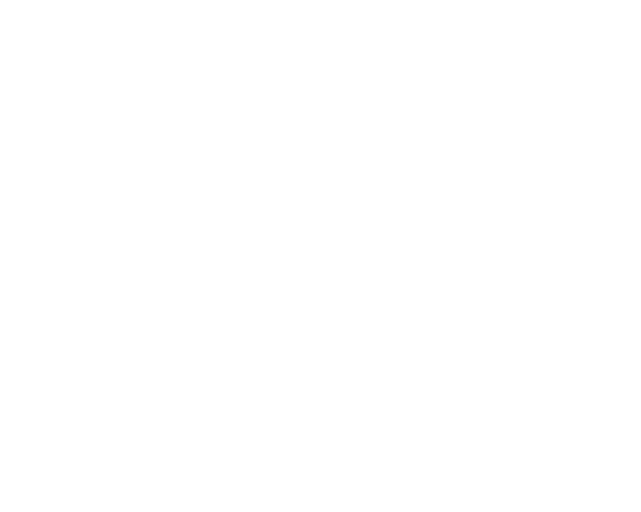 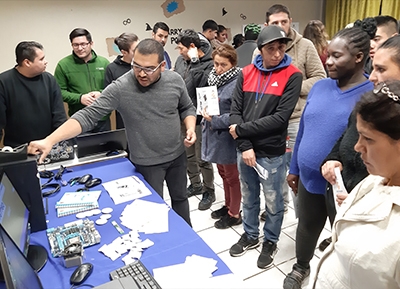 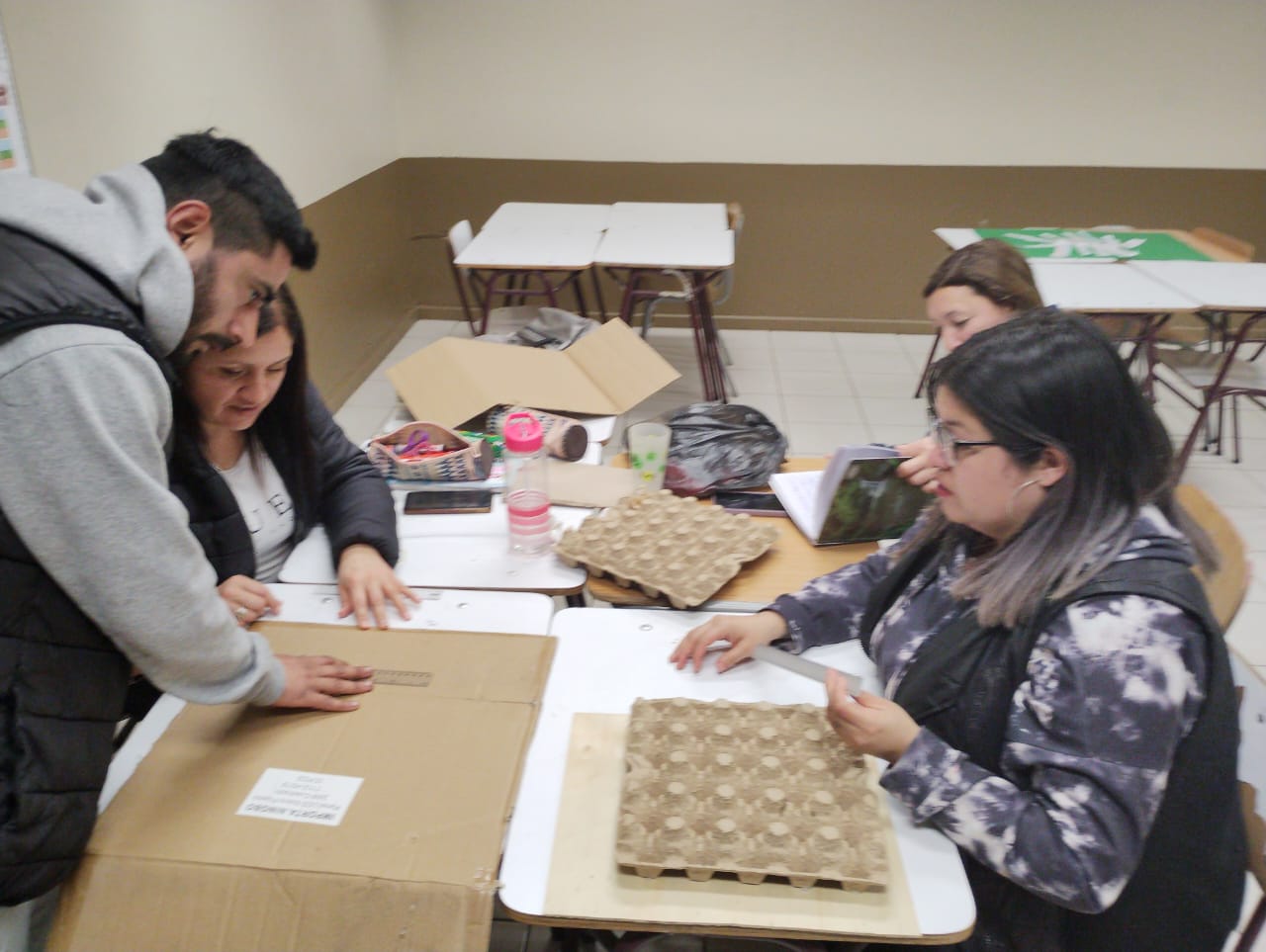 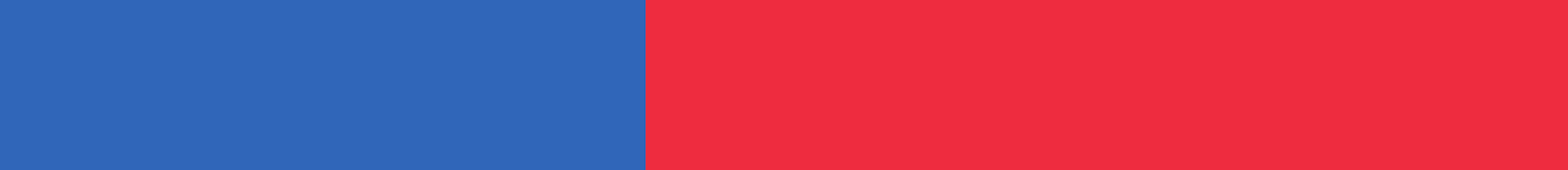 ¿Cómo se proyecta la innovación en una práctica transformadora sostenible?
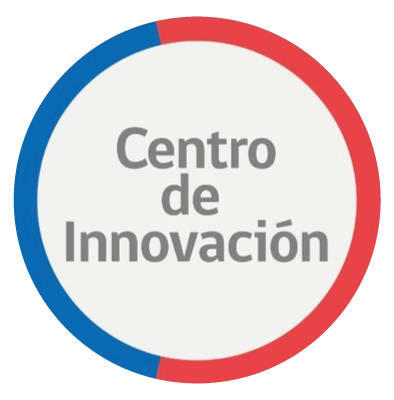 Proyección de la innovación
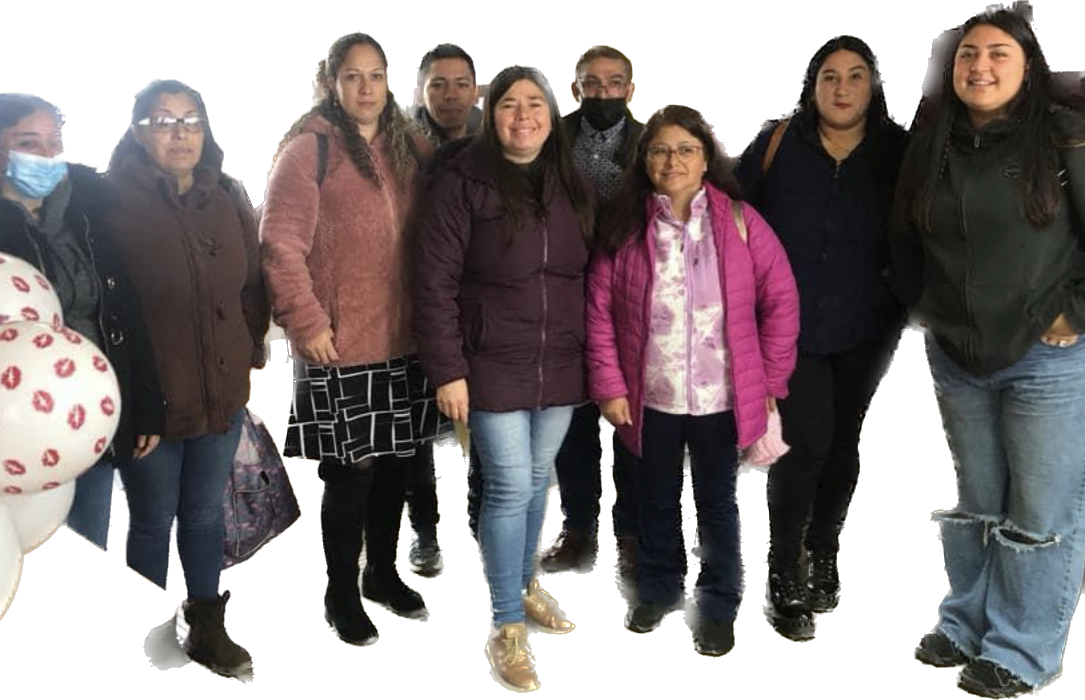 Expandir a la comunidad escolar en general, el proyecto ABP (14 cursos)
Difundir la experiencia en otros establecimientos de la comuna y la región (15 establecimientos)
Trabajo con  la Red EPJA Regional, se difunde el proyecto ABP a nivel nacional, para que otras EPJA lo apliquen (2 redes EPJA)
Vincularse con la comunidad en el turismo
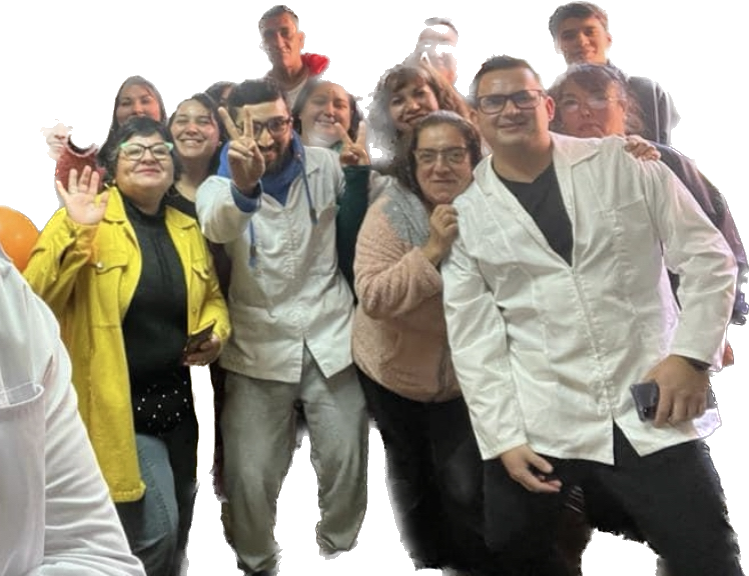 Incorporar a personas expertas en el tema, para  contribuyan con su visión sobre lo que trabajamos y aportar desde sus conocimientos.
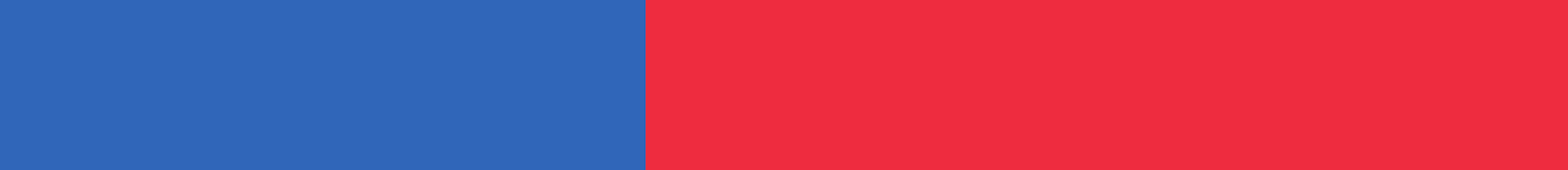 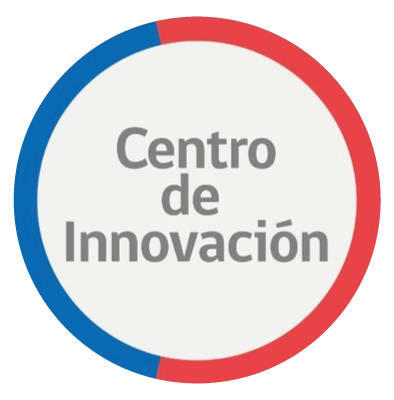 Lota en proyecto a ser Patrimonio de la Humanidad
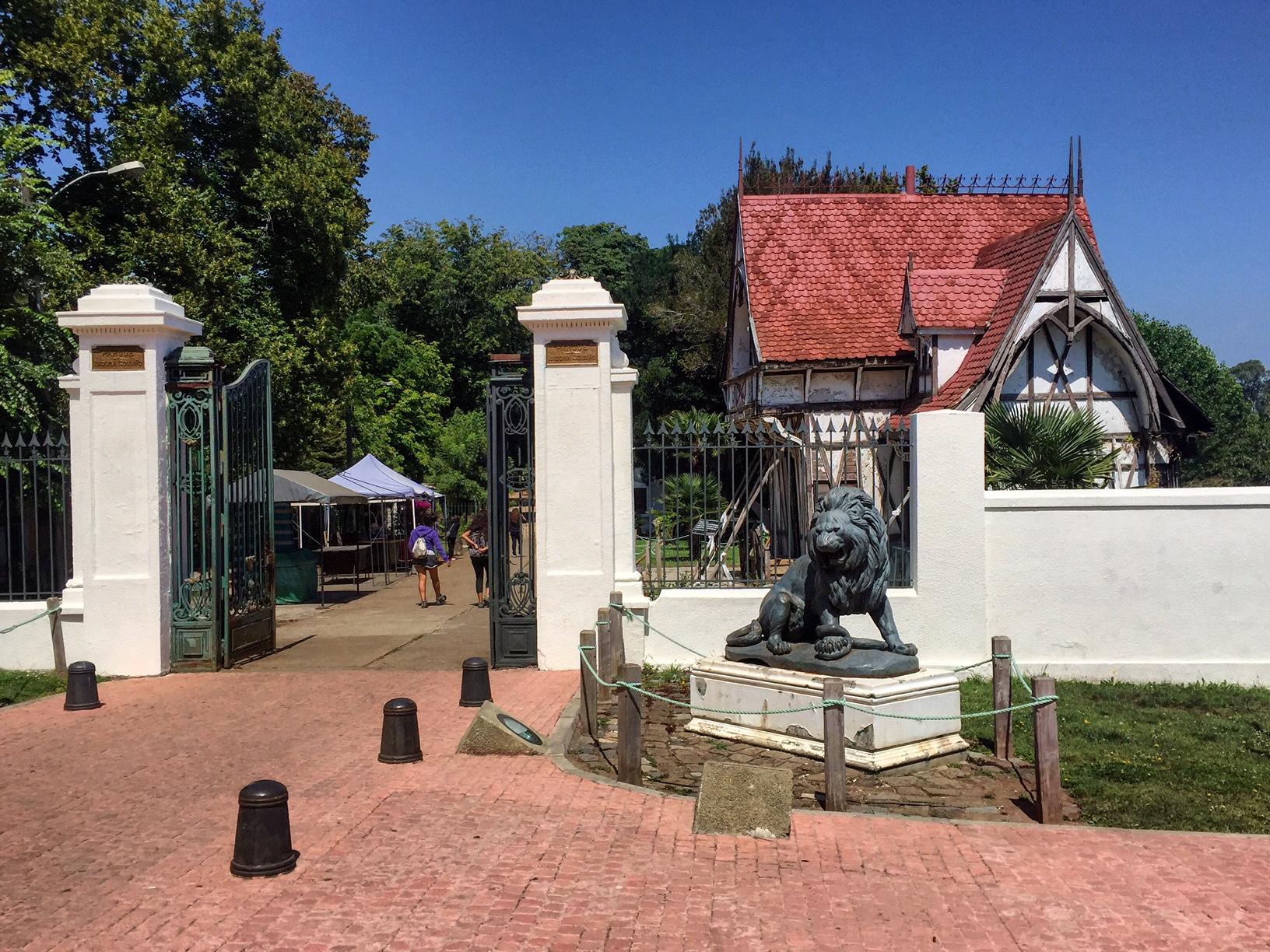 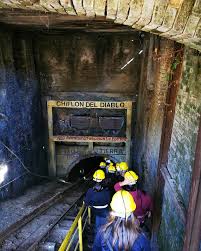 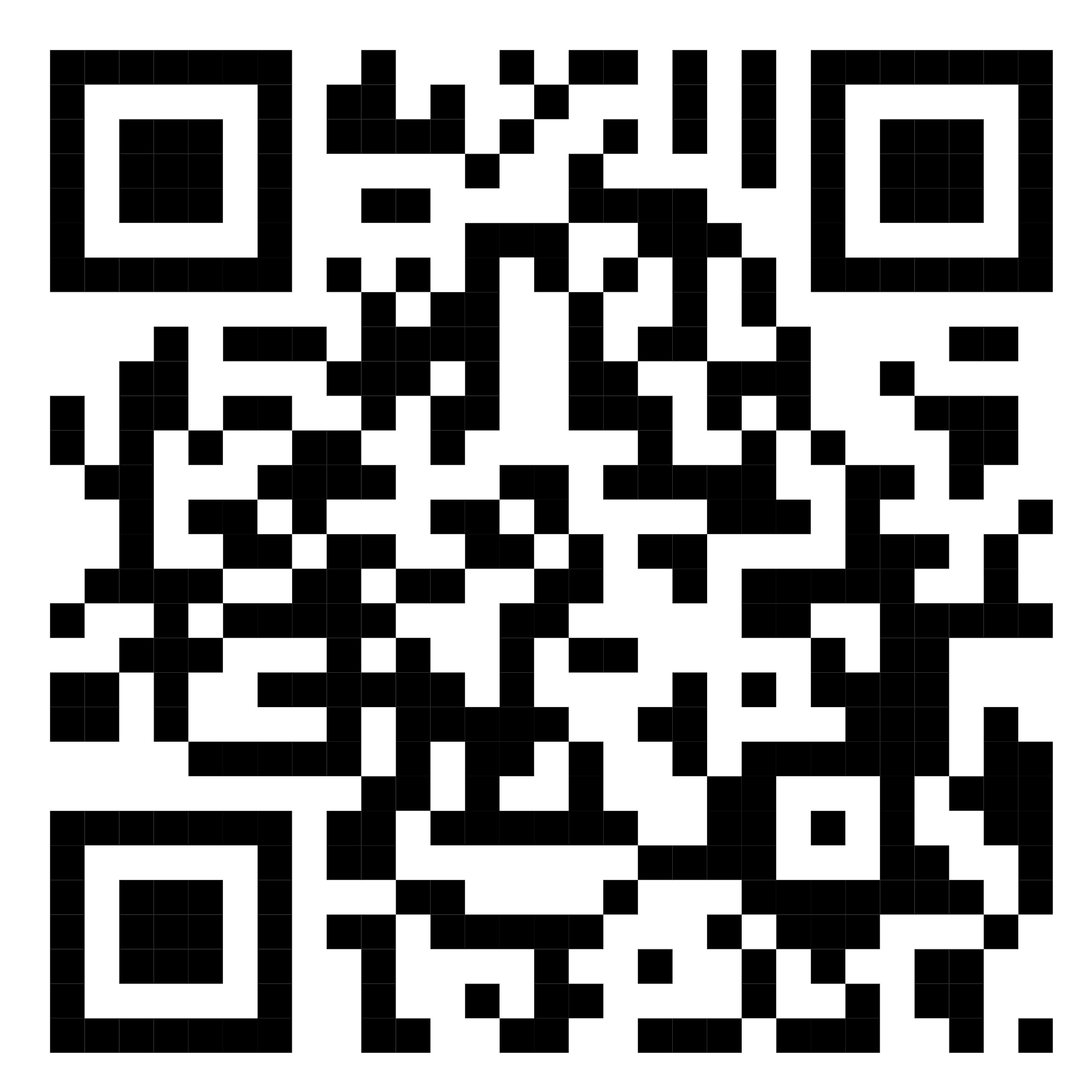 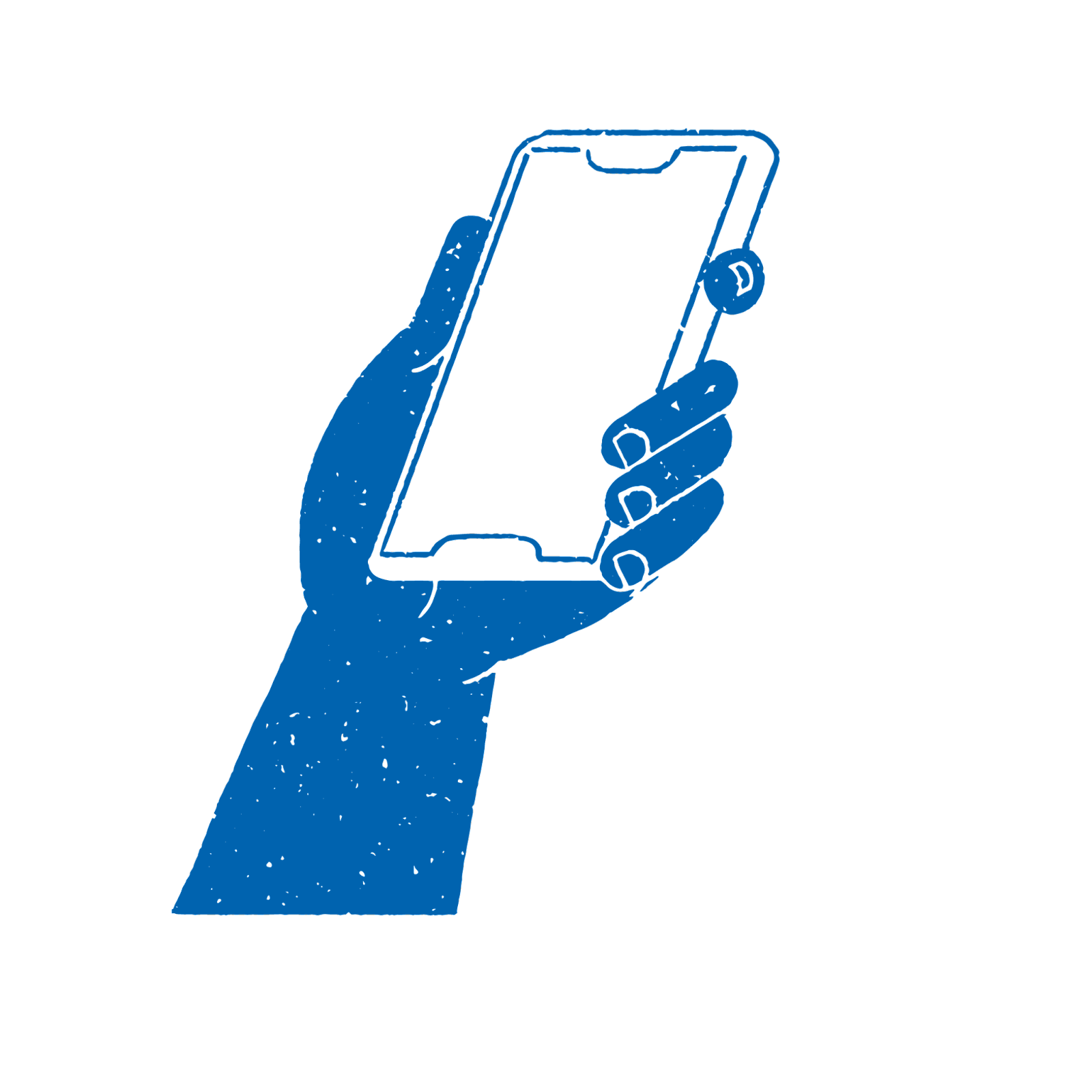 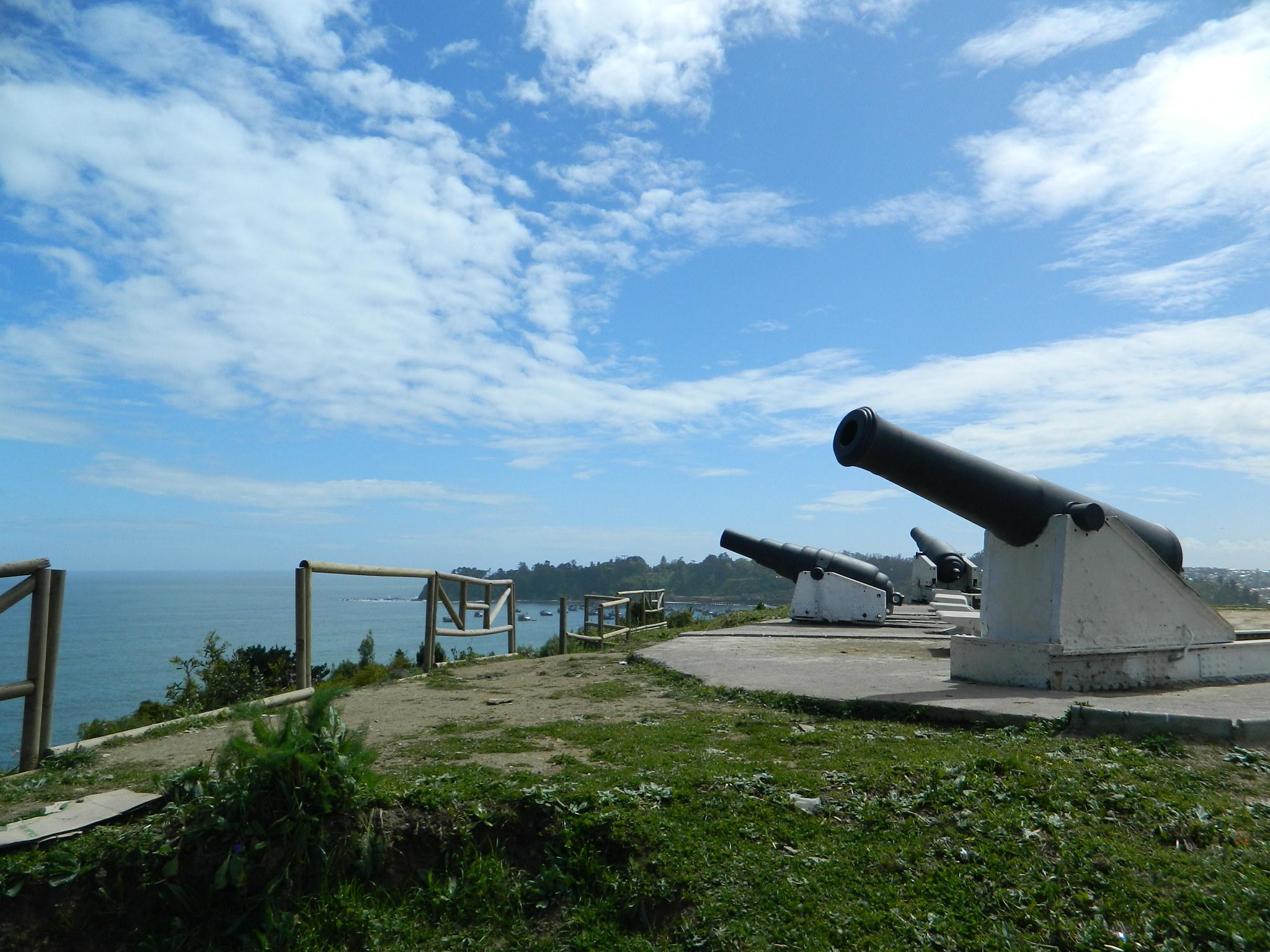 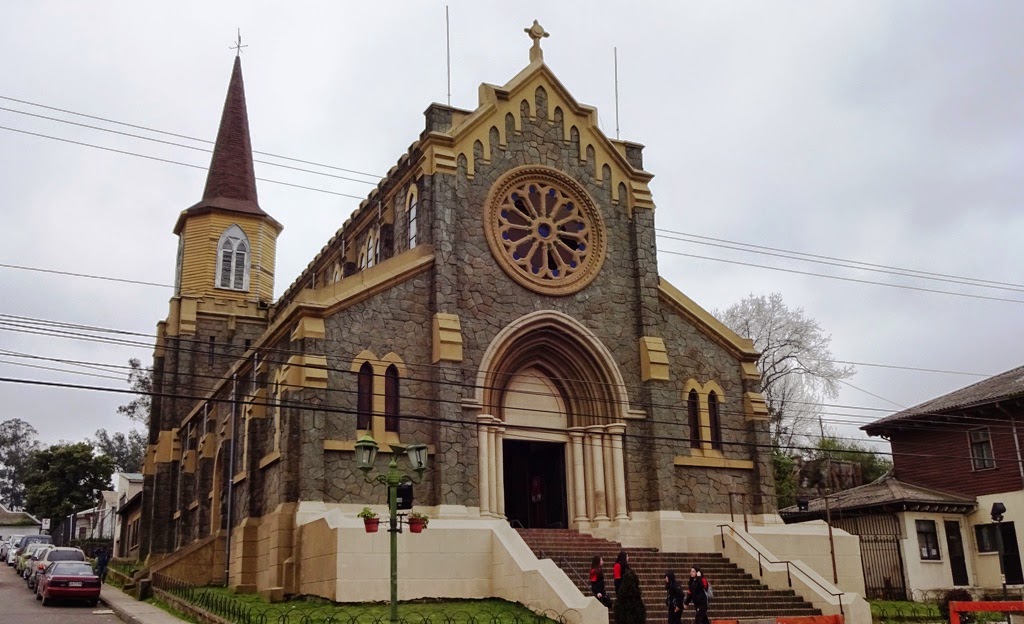 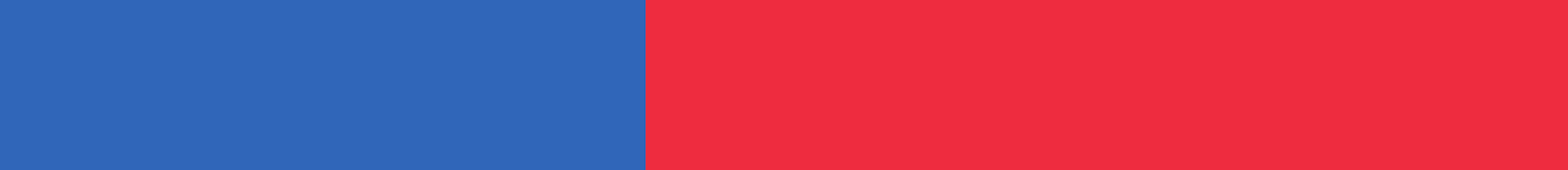 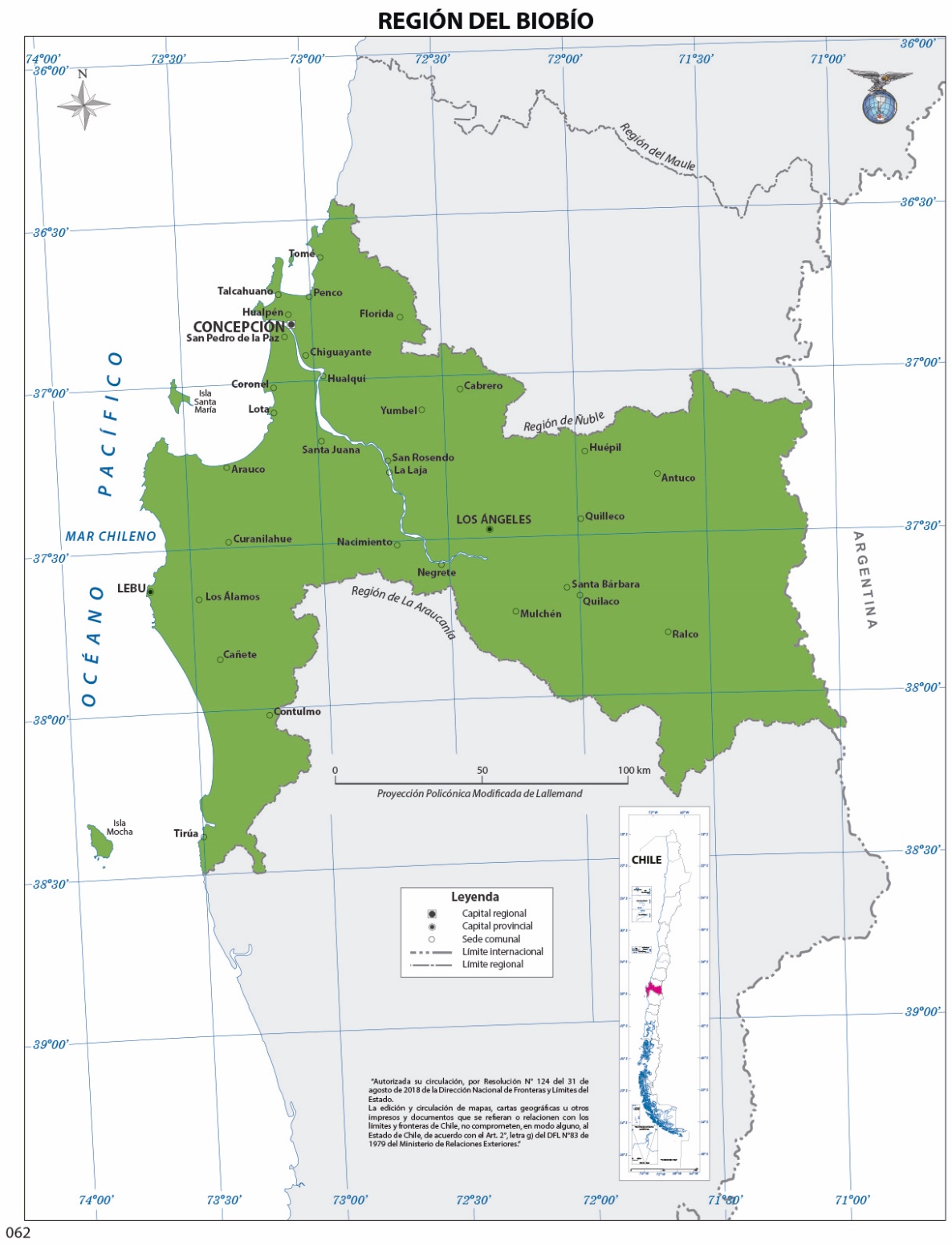 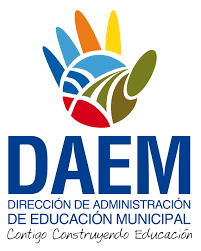 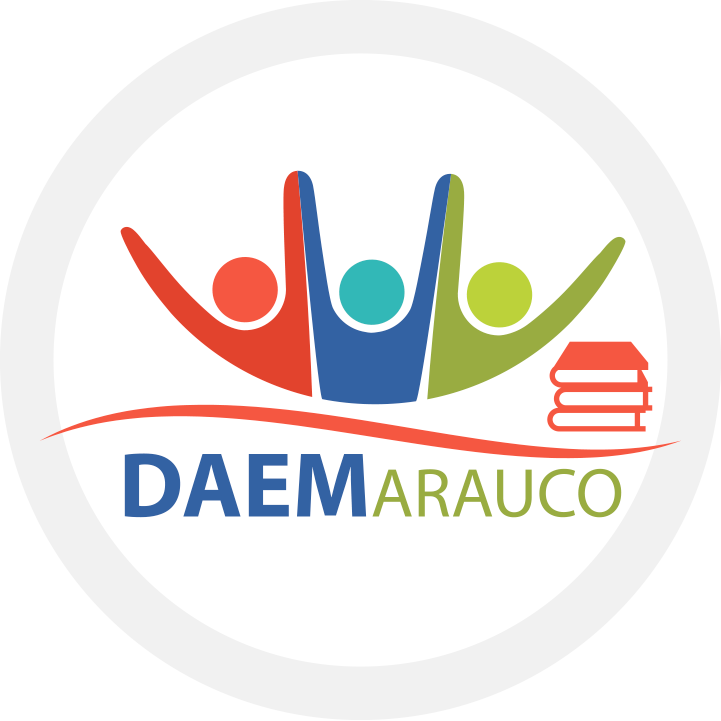 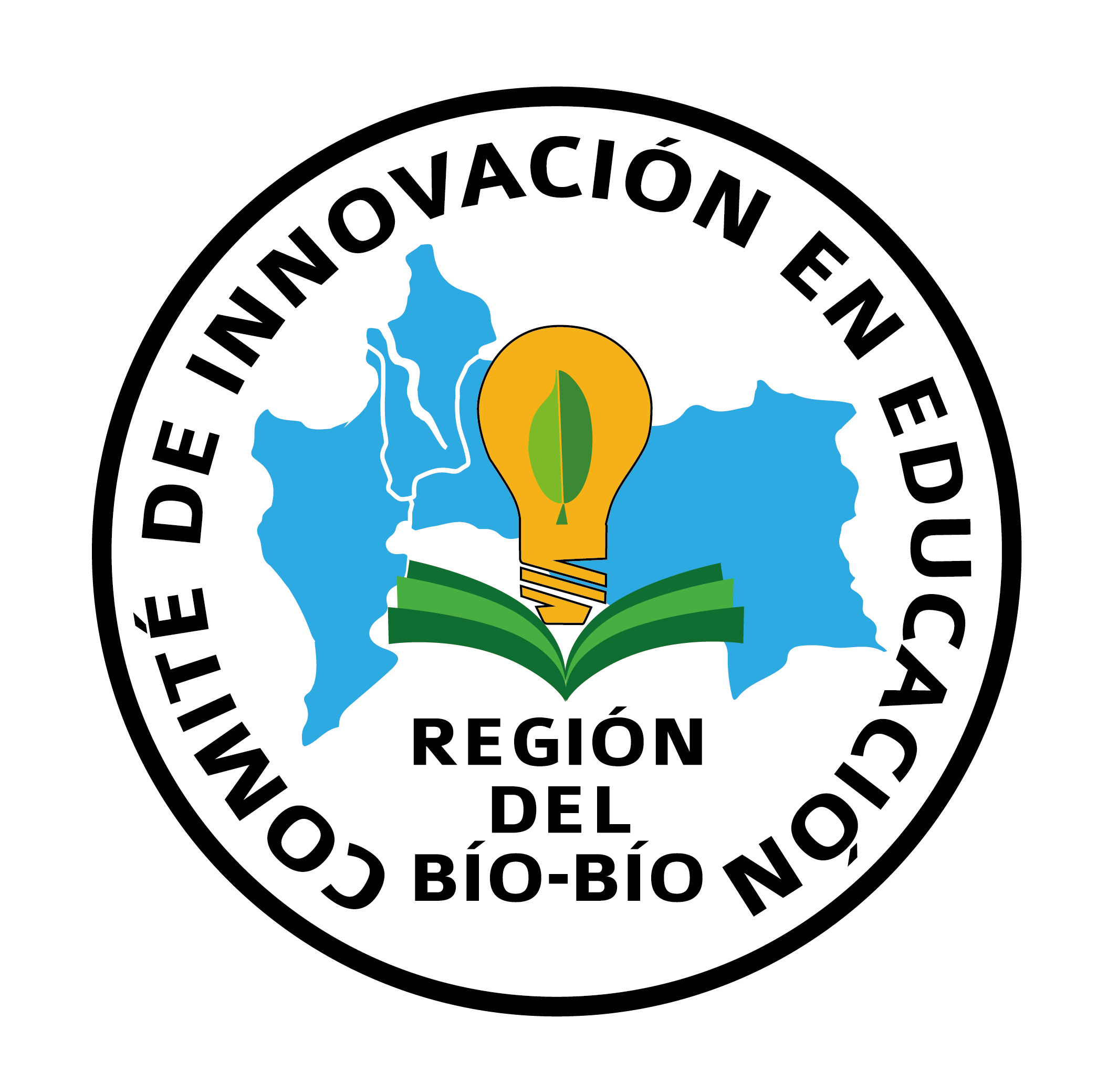 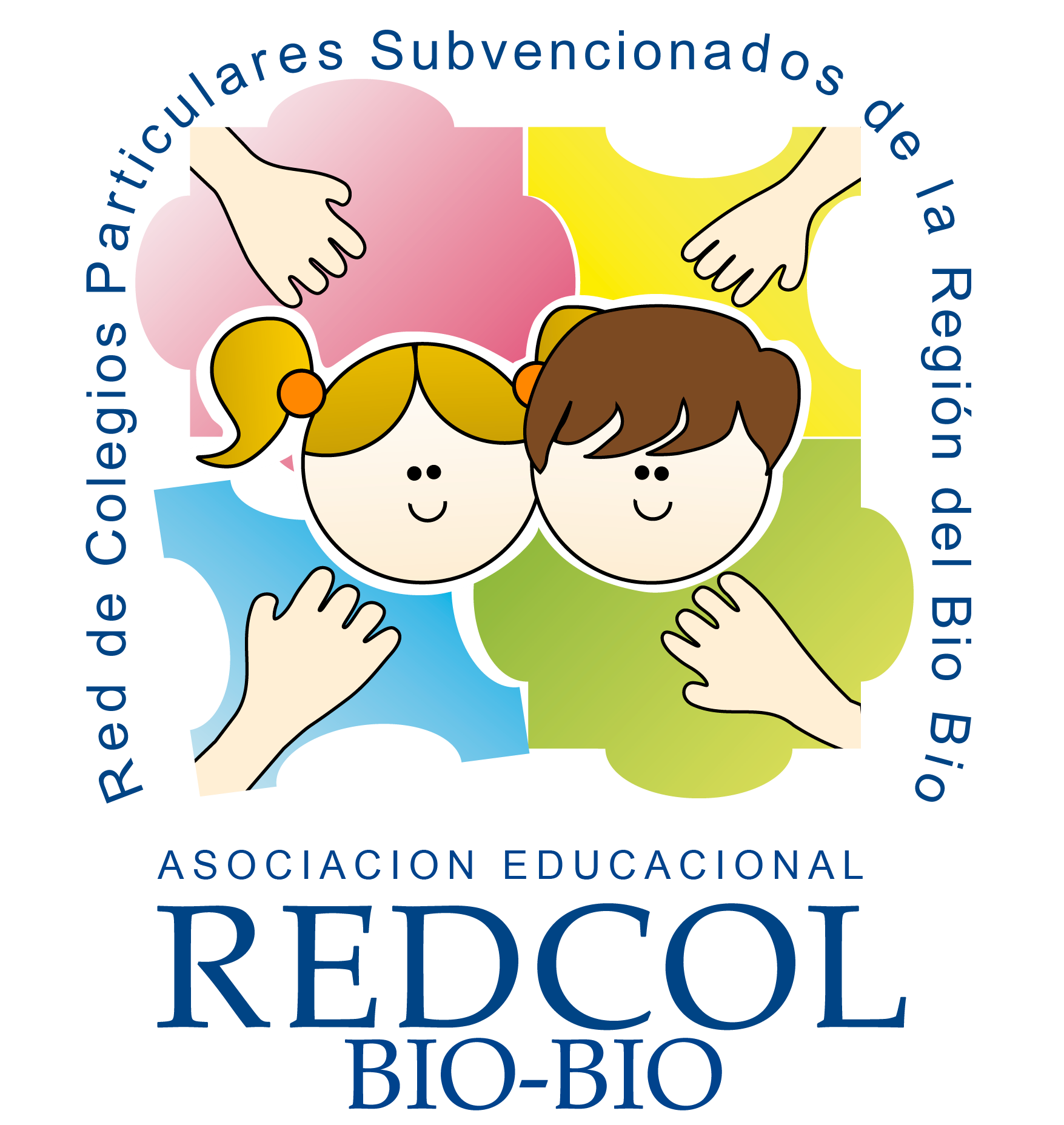 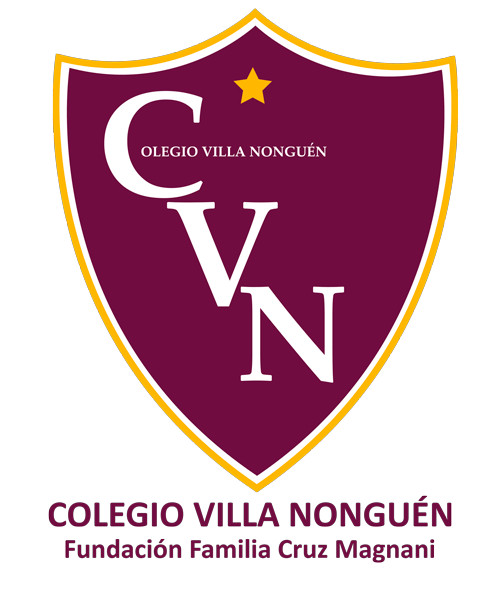 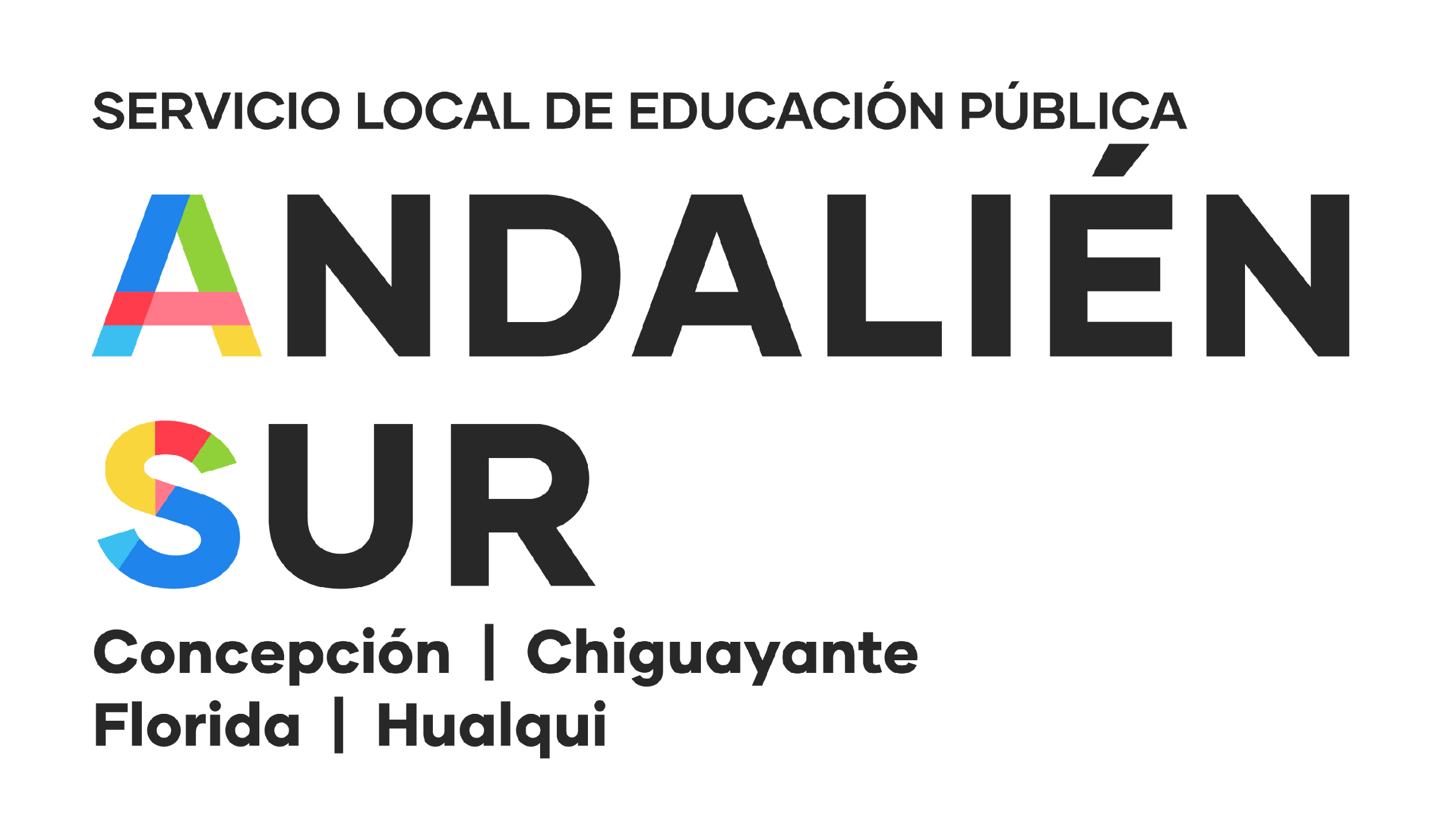 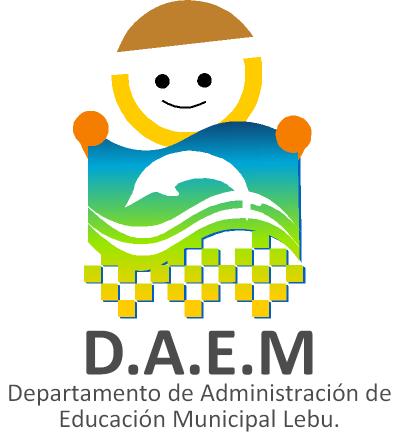 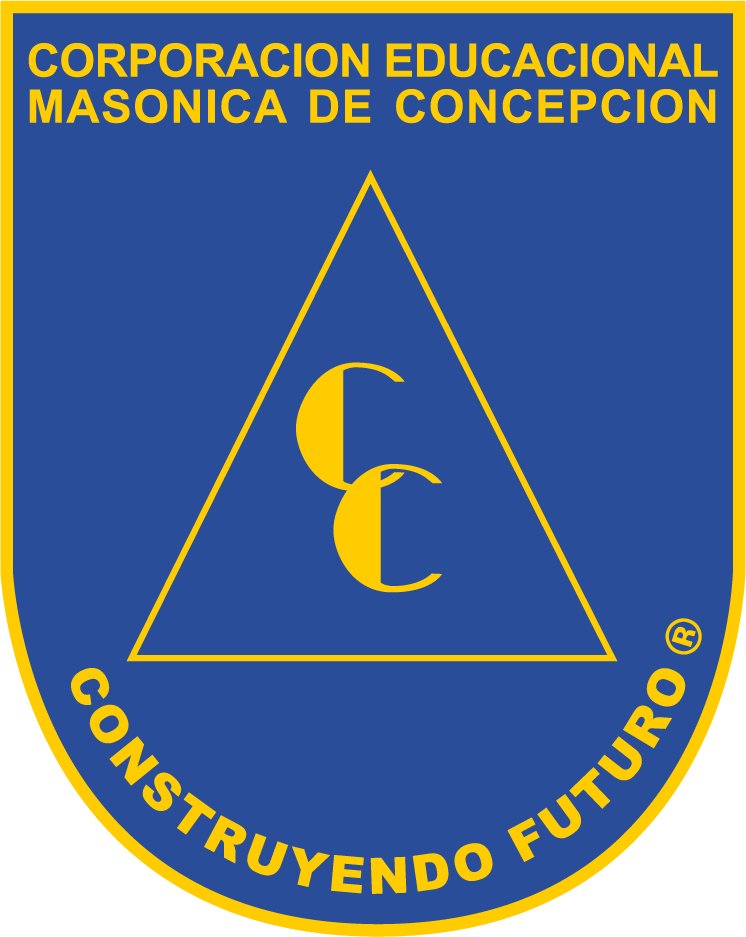 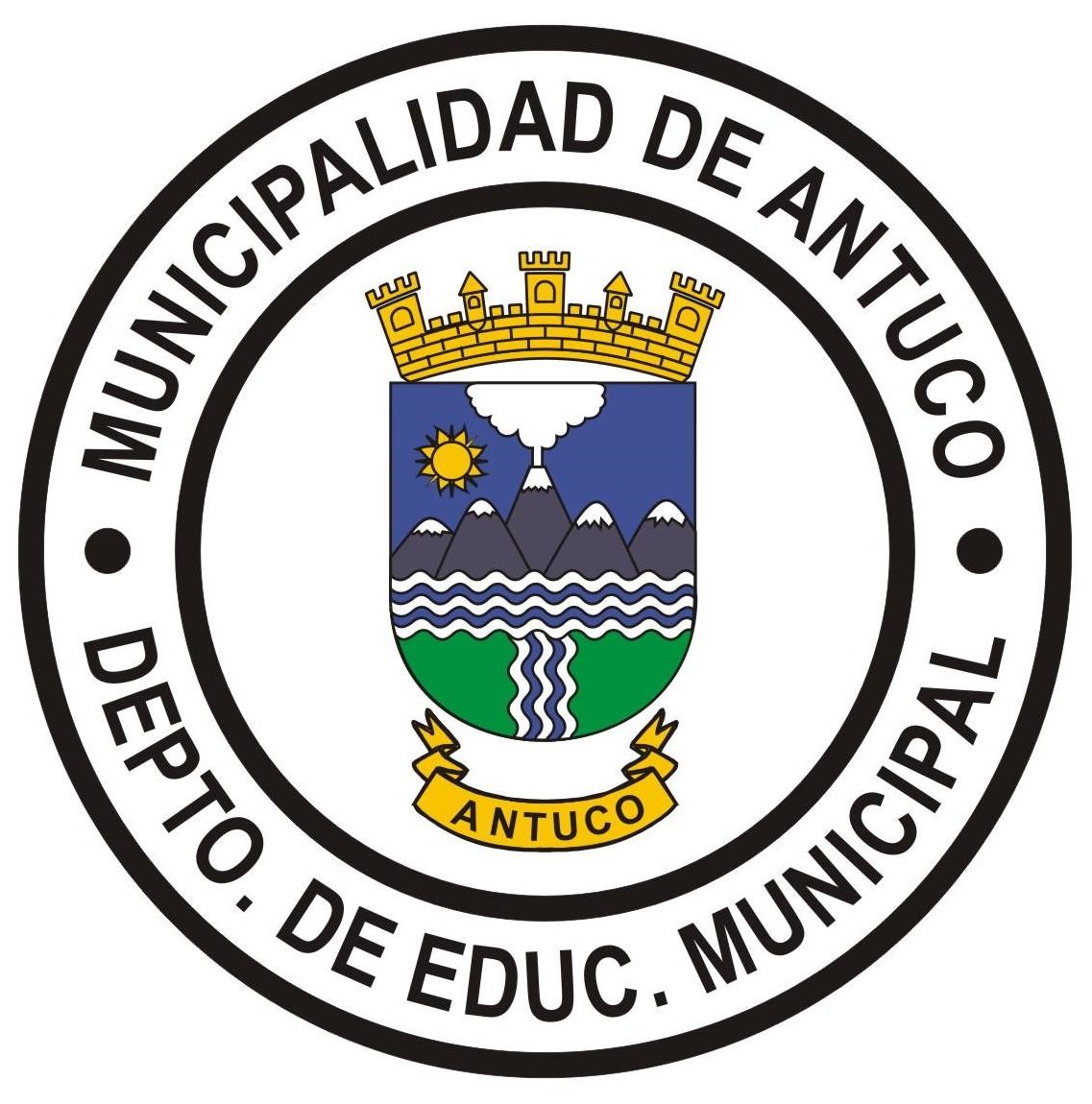 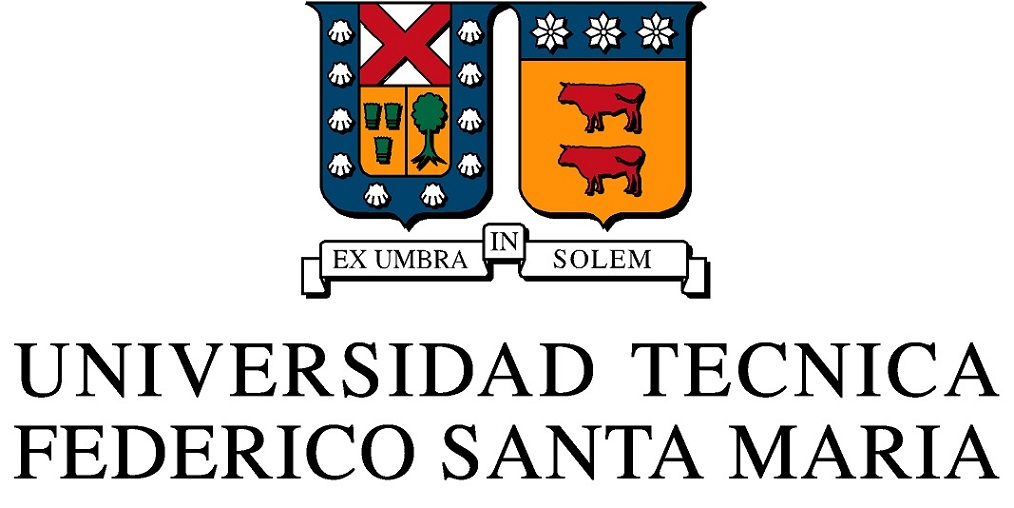 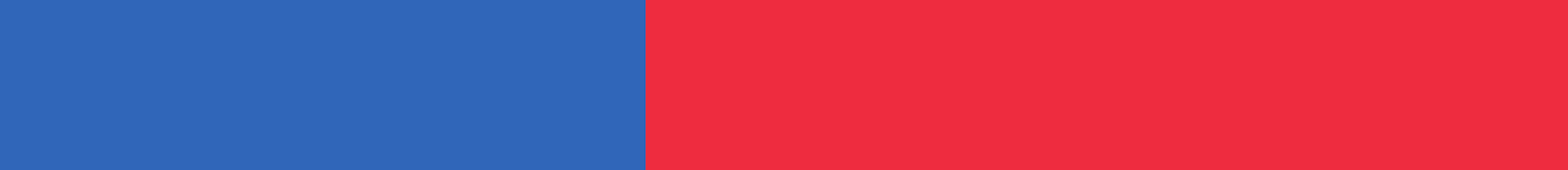 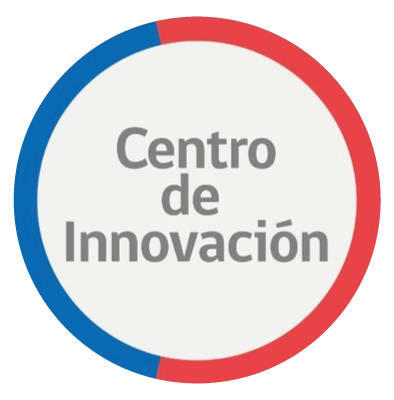 Datos de contacto
CEIA de Lota San Luis de Potosí
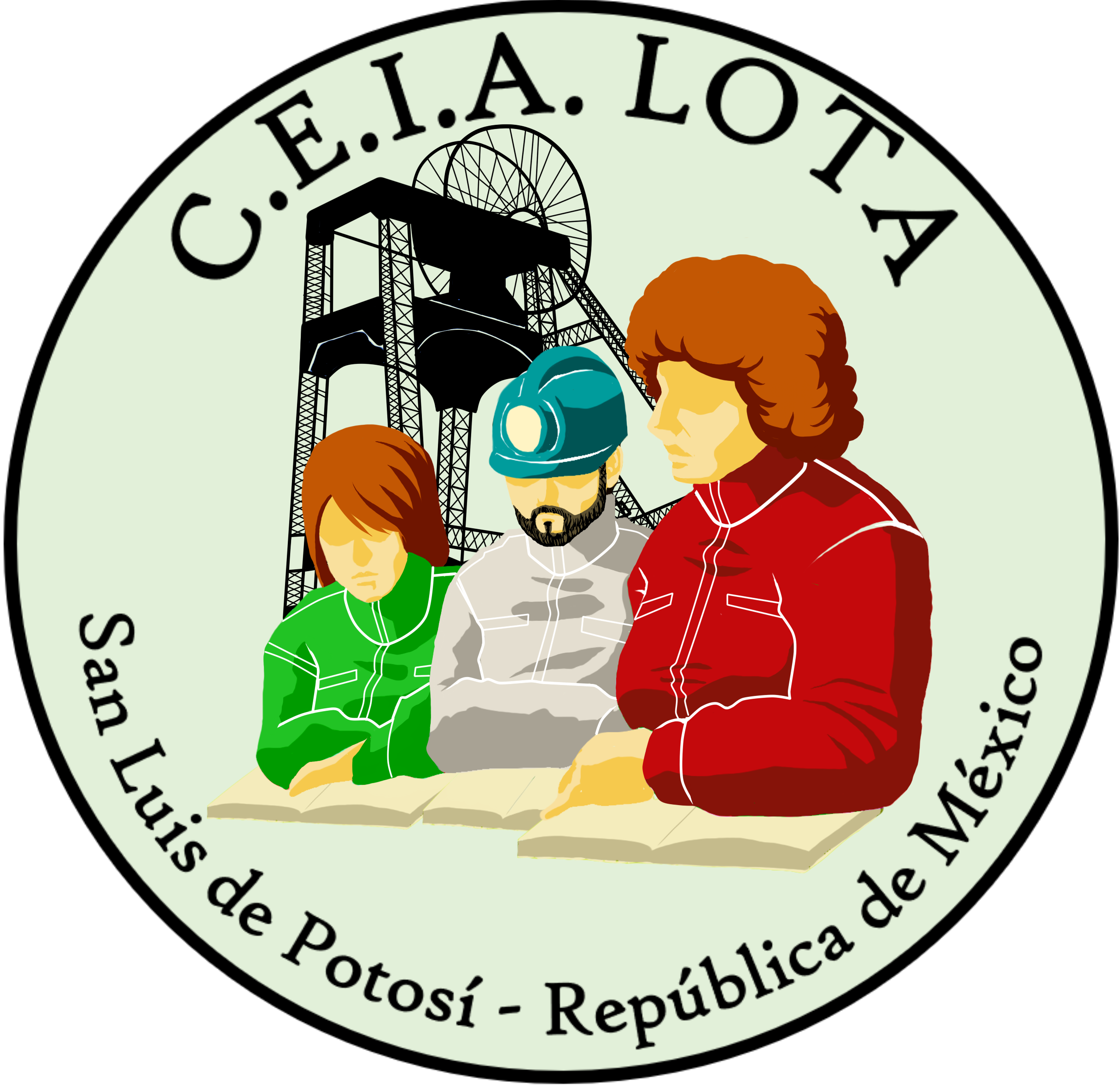 Patricia Inzunza Novoa / María Elizabeth Rodríguez
+569 90476607
patricia.inzunza@ceialota.cl
@CEIA LOTA
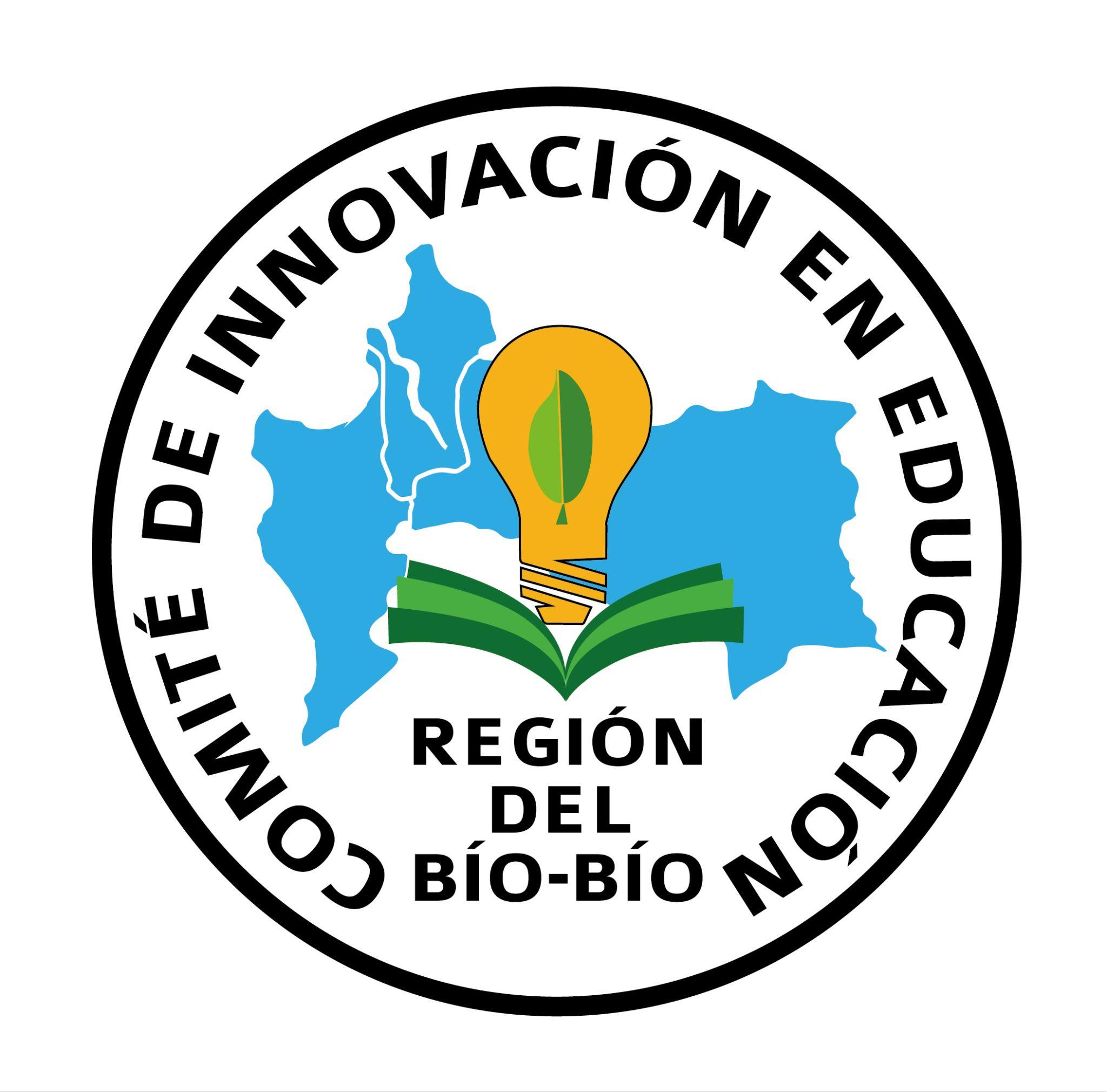 Comité de Innovación en Educación Región del Biobío
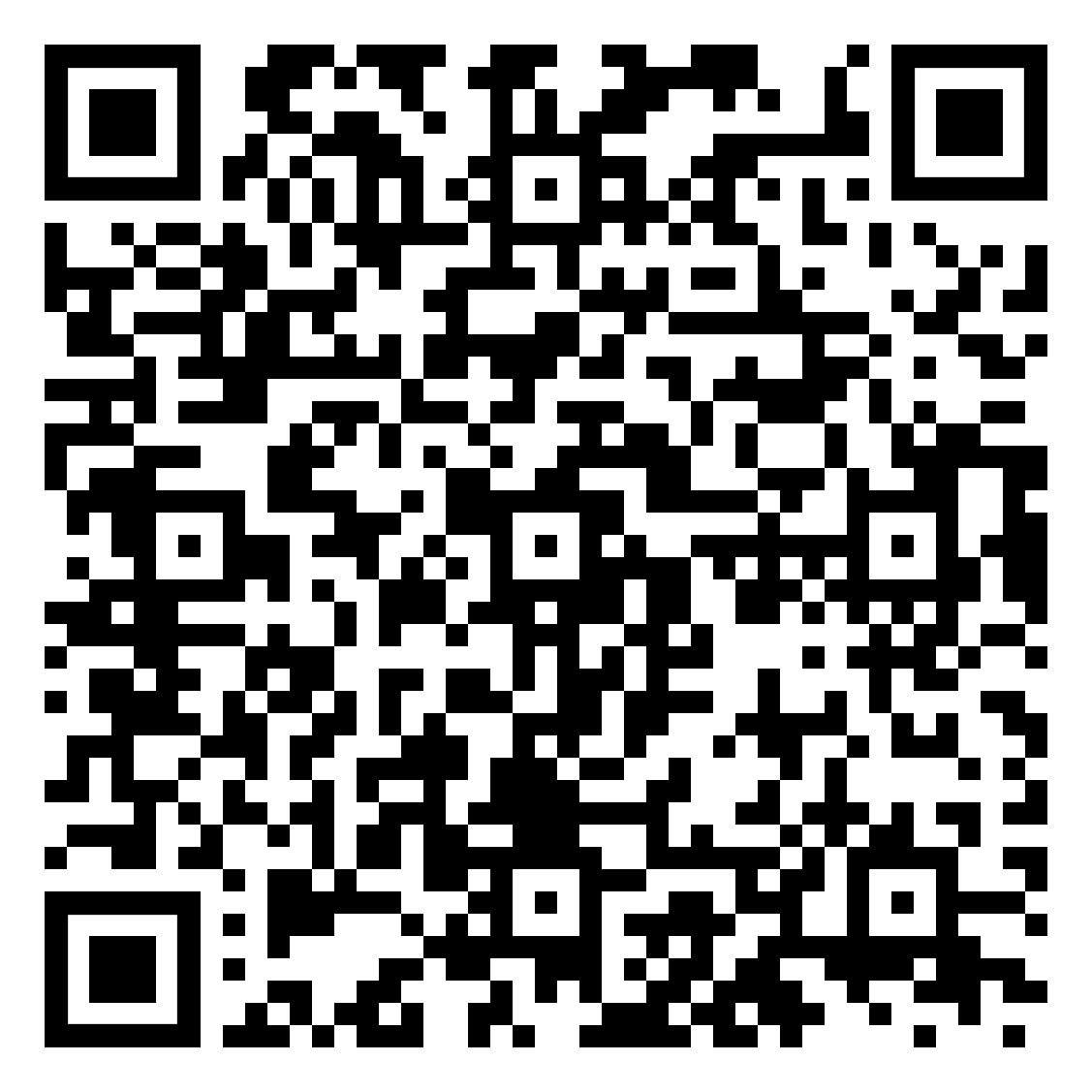 Evelyn Inostroza
evelyn.inostroza@mineduc.cl
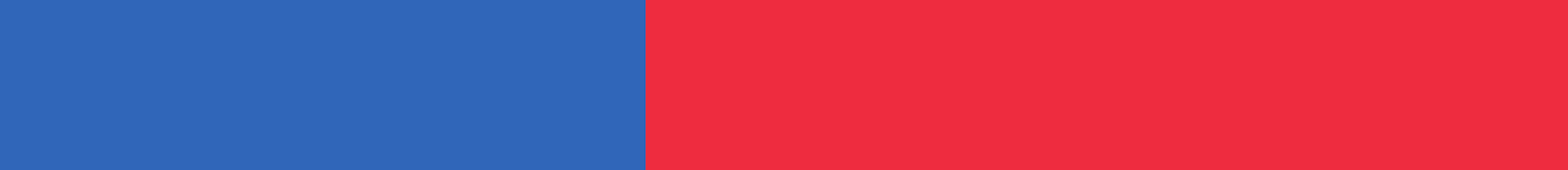 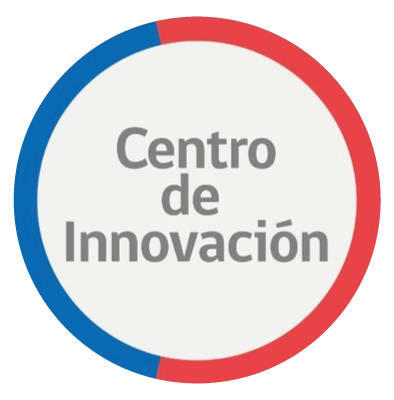 Paradas del recurso metodológico
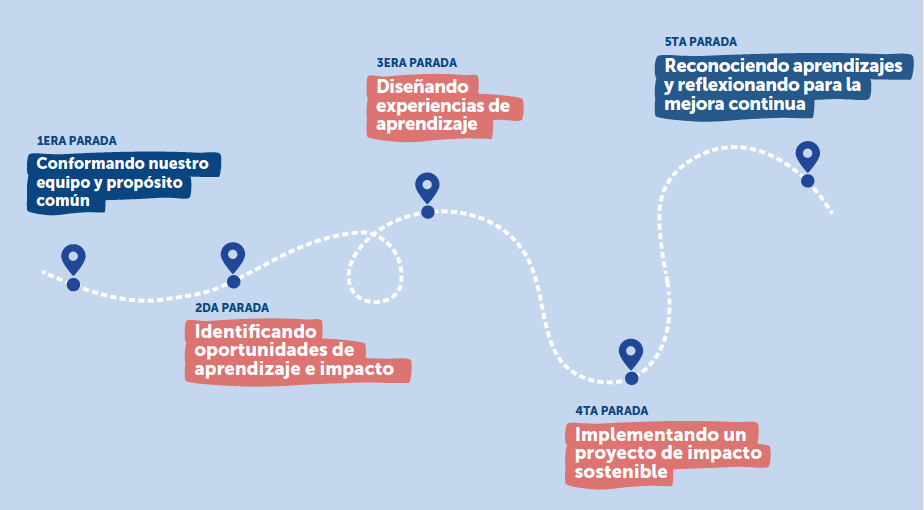 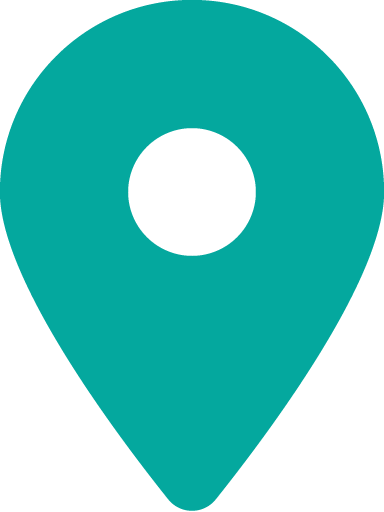 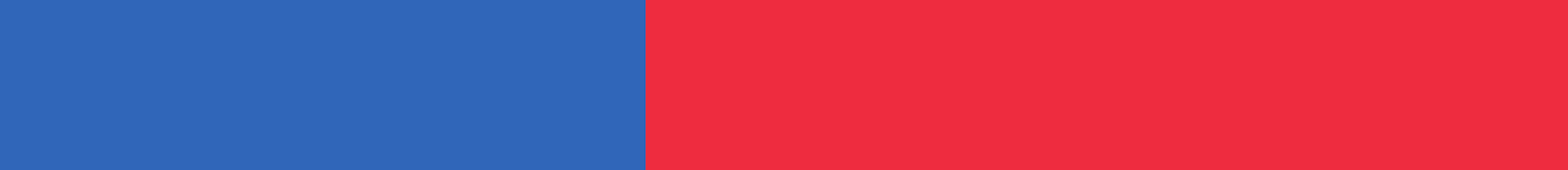 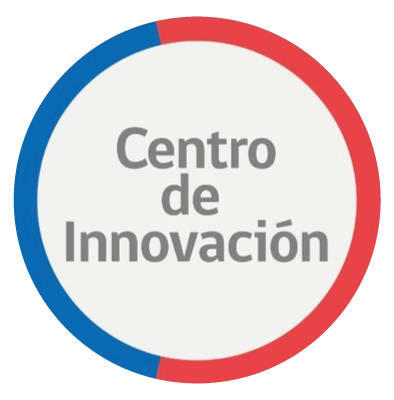 Recurso metodológico Podemos Transformar
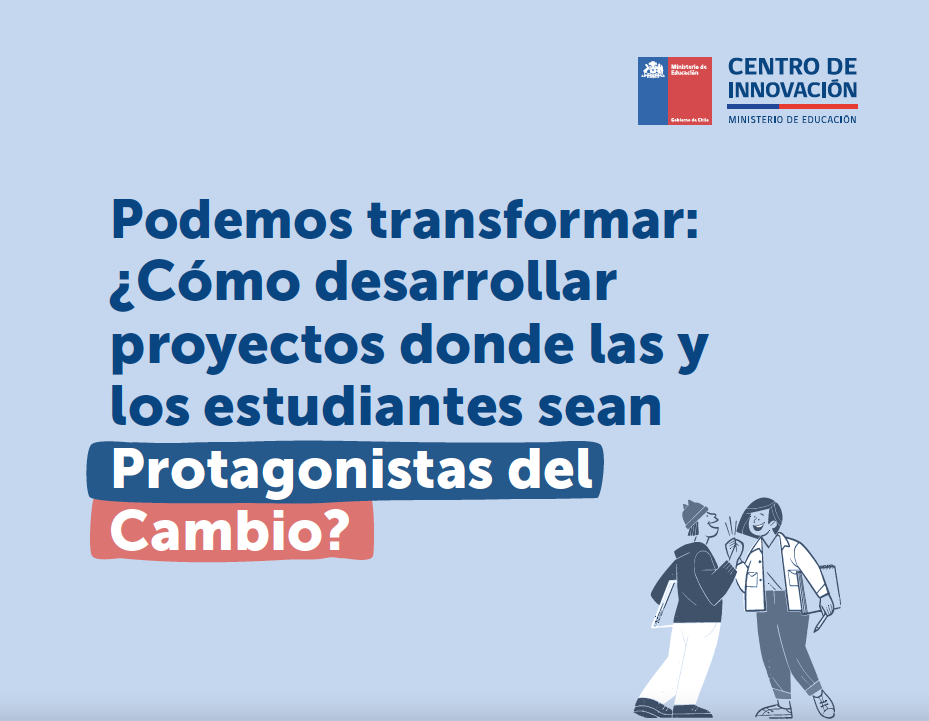 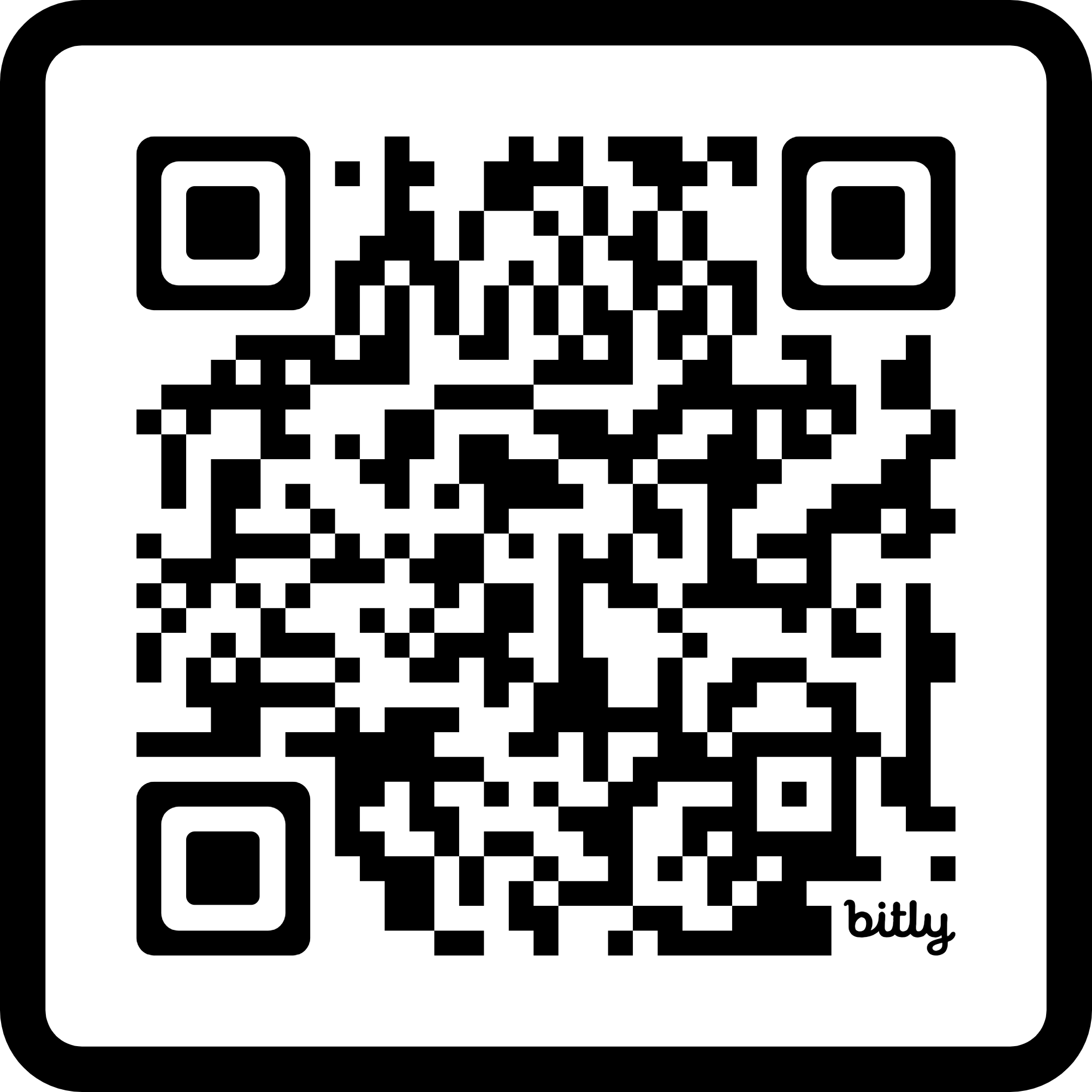 ¡Descarga el recurso aquí!
Presenta paradas sugeridas y rutas alternativas para orientar el viaje de transformación educativa. 

La primera versión fue testeada en 2023 con más de 200 comunidades educativas, y la nueva versión se realizó en base a la retroalimentación recibida.
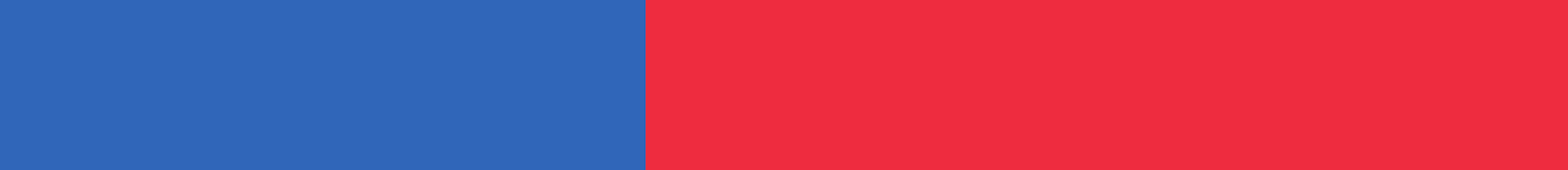 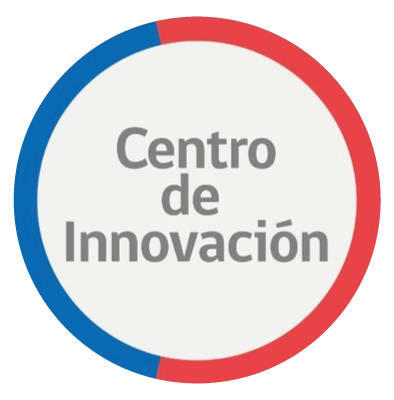 ¿En qué consiste el recurso metodológico?
Un mapa de ruta con paradas sugeridas para la aventura con cada etapa de la metodología de proyecto propuesta. 

Experiencias de Protagonistas del Cambio que ya se embarcaron en el viaje de transformación. 

Orientaciones para llevar a cabo sesiones de co-creación, talleres de proyecto y la implementación de proyectos. 

Recursos para apoyar el diseño, implementación y evaluación de proyectos transformadores.
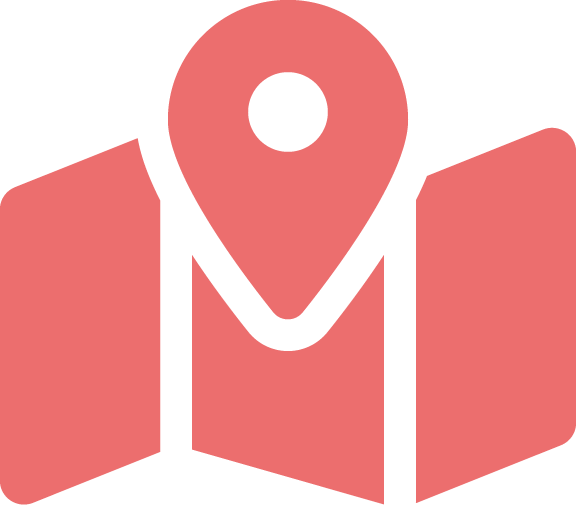 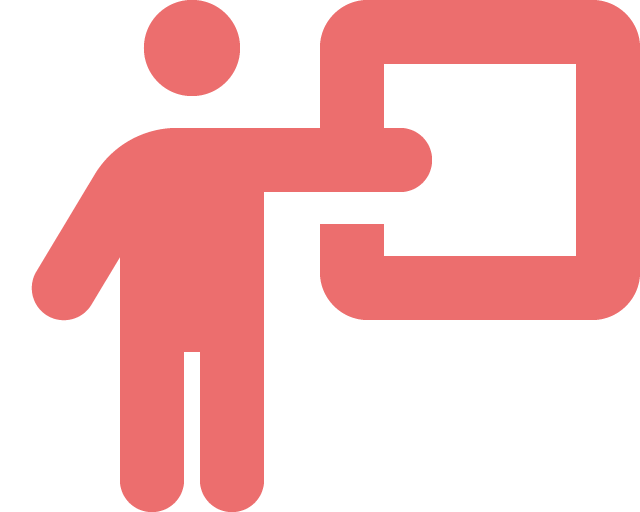 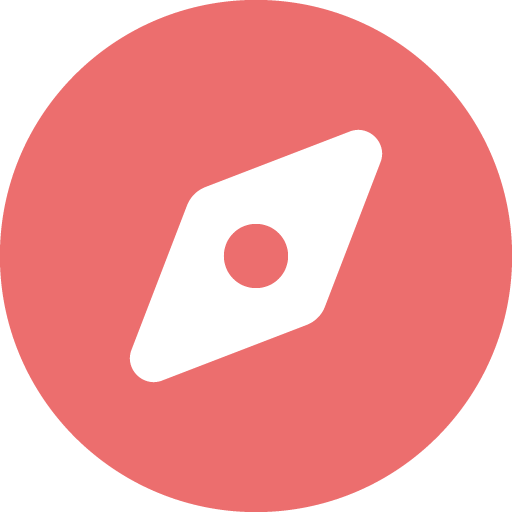 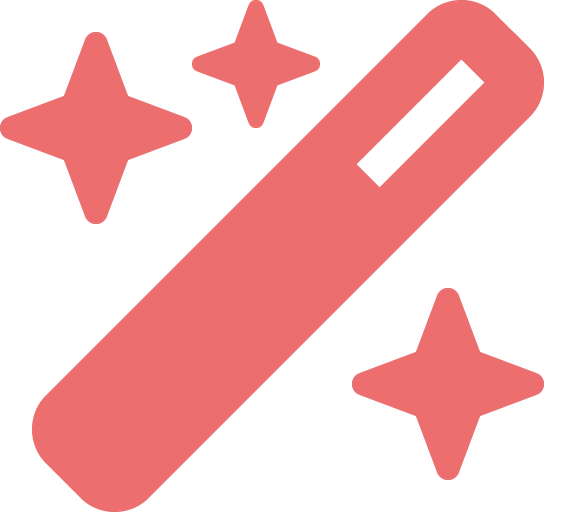 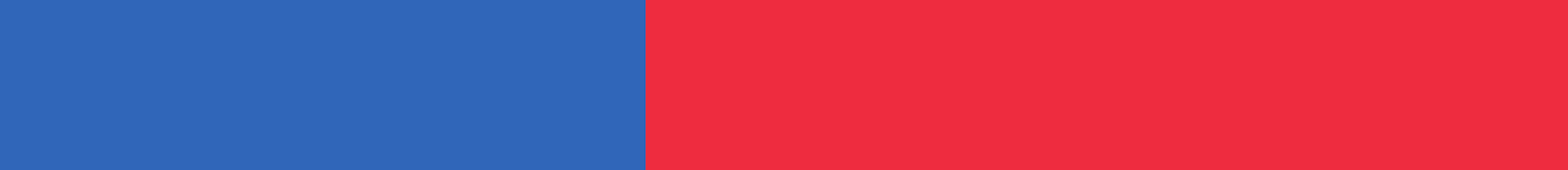 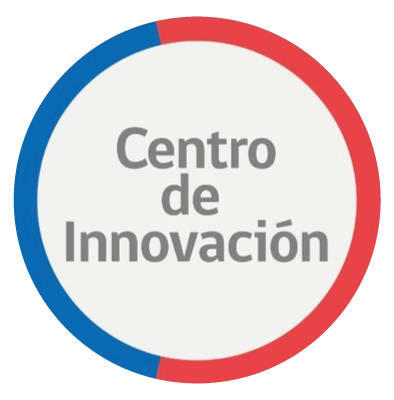 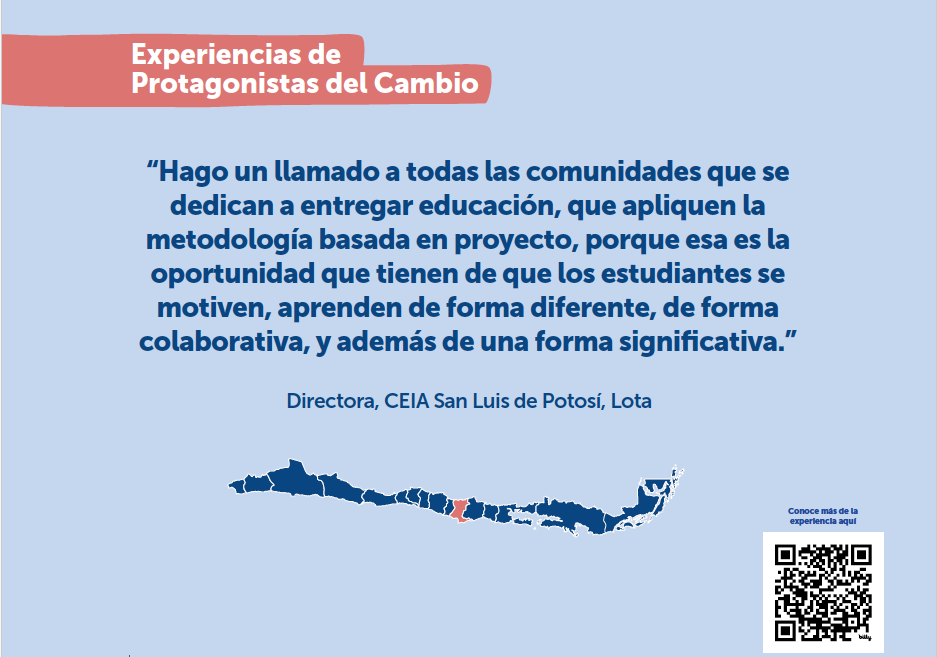 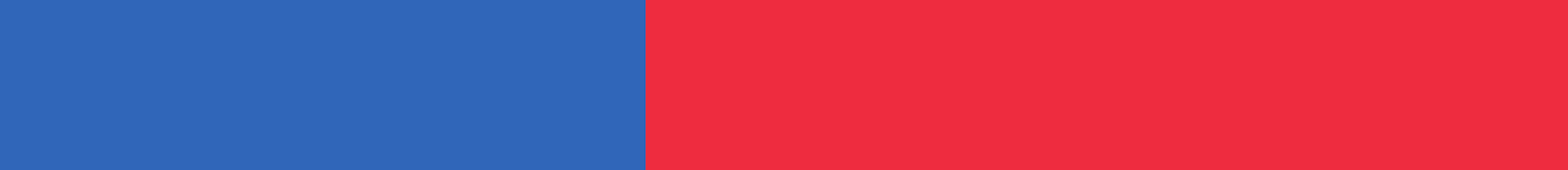 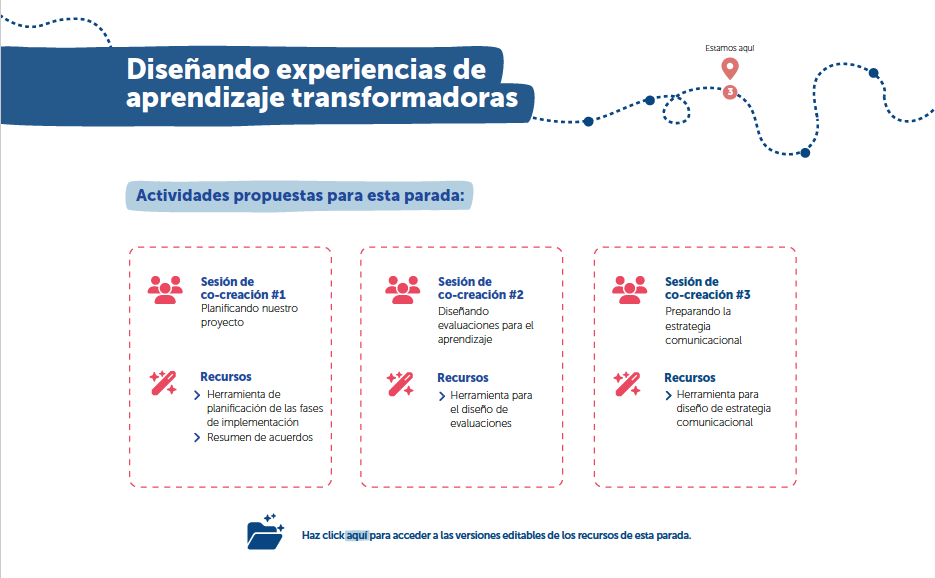 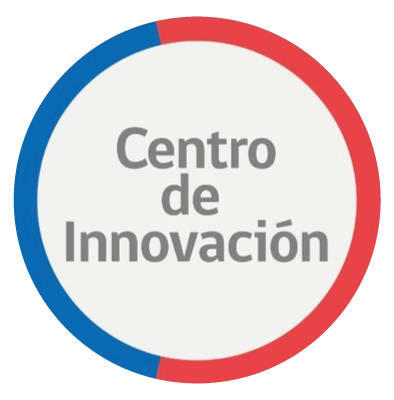 [Speaker Notes: Comunidad expositora mostrará un ejemplo de planificación con utilizando el recurso. Pueden seleccionar uno de los recursos correspondientes a la parada a trabajar en su taller, y rellenarlo para compartir un ejemplo con las y los participantes.]
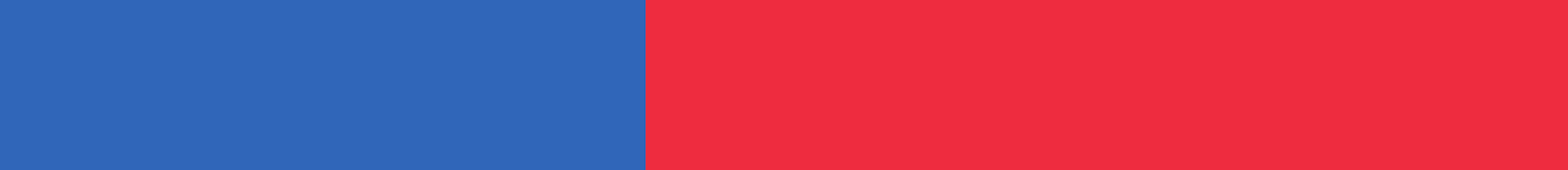 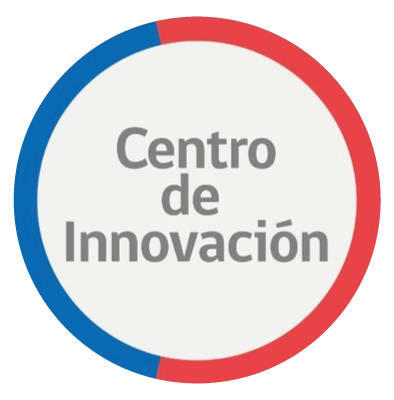 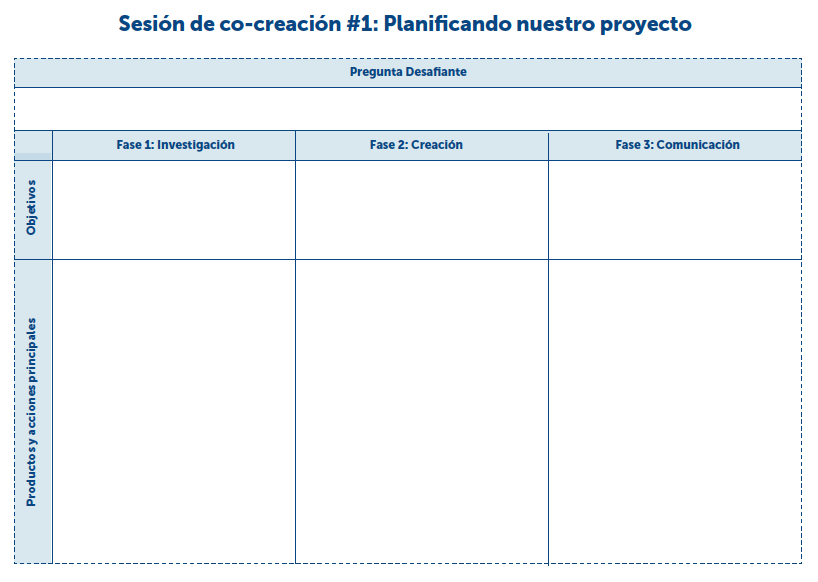 [Speaker Notes: Comunidad expositora mostrará un ejemplo de planificación con utilizando el recurso. Pueden seleccionar uno de los recursos correspondientes a la parada a trabajar en su taller, y rellenarlo para compartir un ejemplo con las y los participantes.]
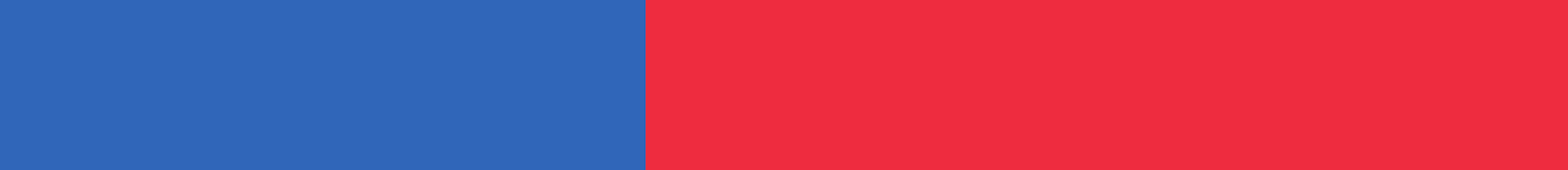 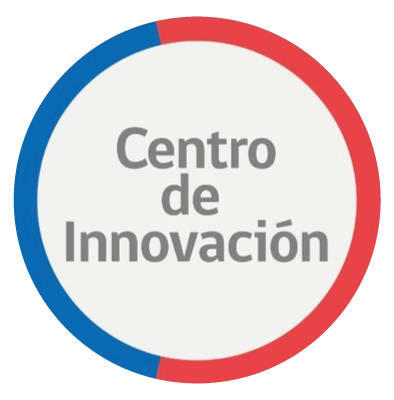 Co-construyamos las dimensiones de Protagonistas del Cambio
¿Cómo imagino el protagonismo de las y los estudiantes en el proyecto?
¿Qué acciones realizaremos para resguardar que las y los estudiantes sean protagonistas?
¿Cuál es el alcance del proyecto que busca impactar de manera positiva en la comunidad?
¿Qué acciones realizaremos para promover cambios positivos en la comunidad?
¿Cómo podría abordar interdisciplinariamente los objetivos de aprendizaje de 2 o más asignaturas ?
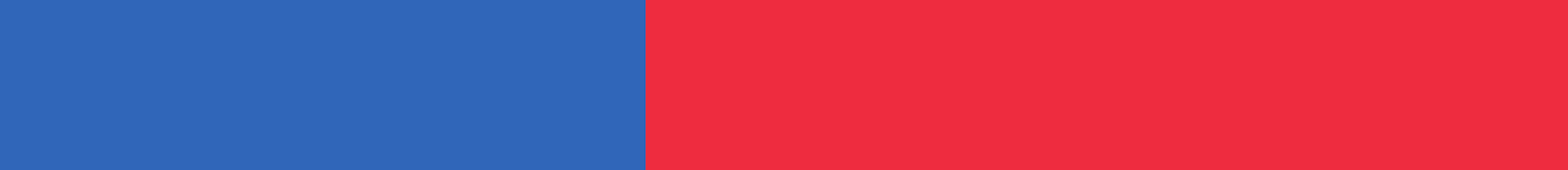 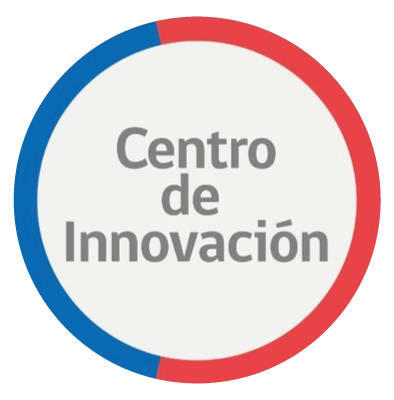 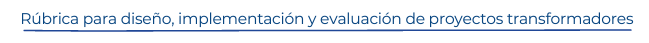 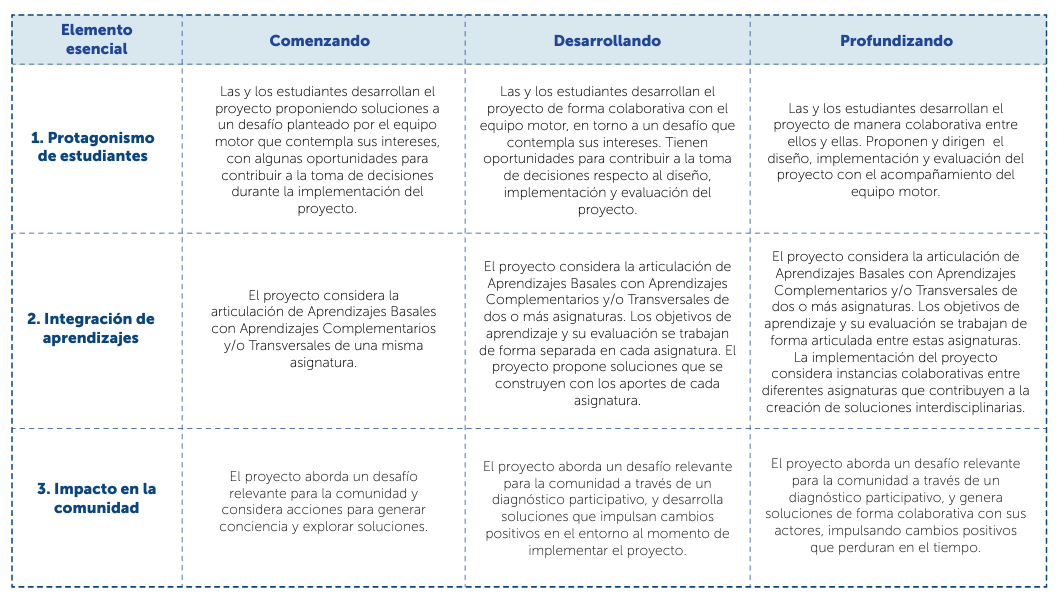 [Speaker Notes: Comunidad expositora mostrará un ejemplo de planificación con utilizando el recurso. Pueden seleccionar uno de los recursos correspondientes a la parada a trabajar en su taller, y rellenarlo para compartir un ejemplo con las y los participantes.]
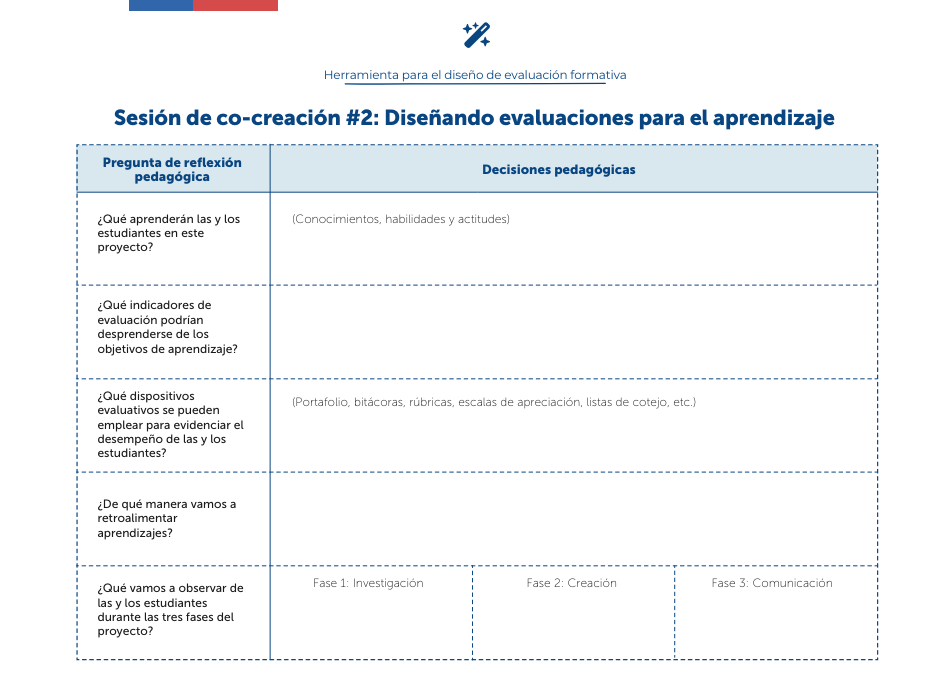 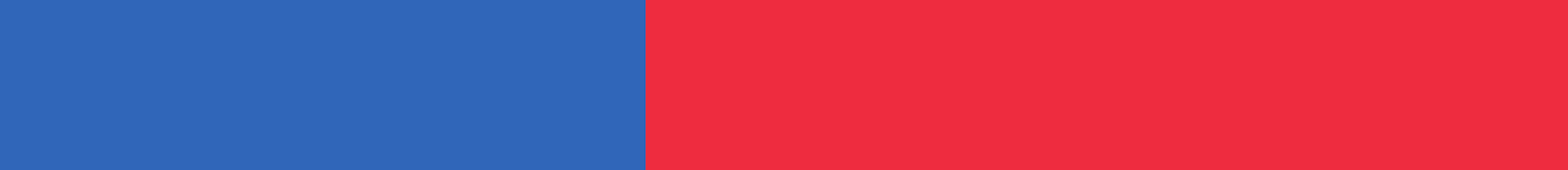 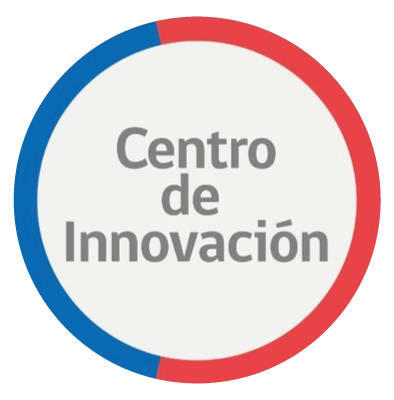 Co-construcción
¿Cómo diseñar un proyecto de Innovación Educativa?
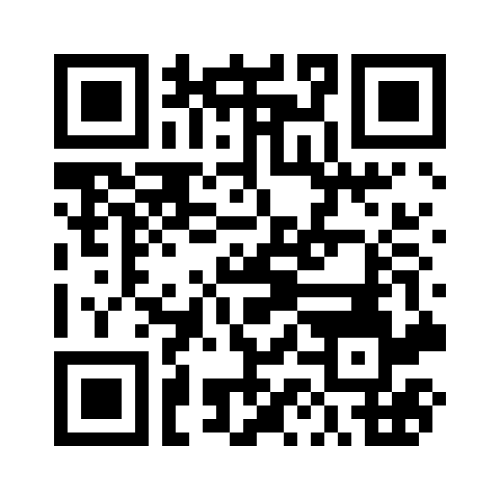 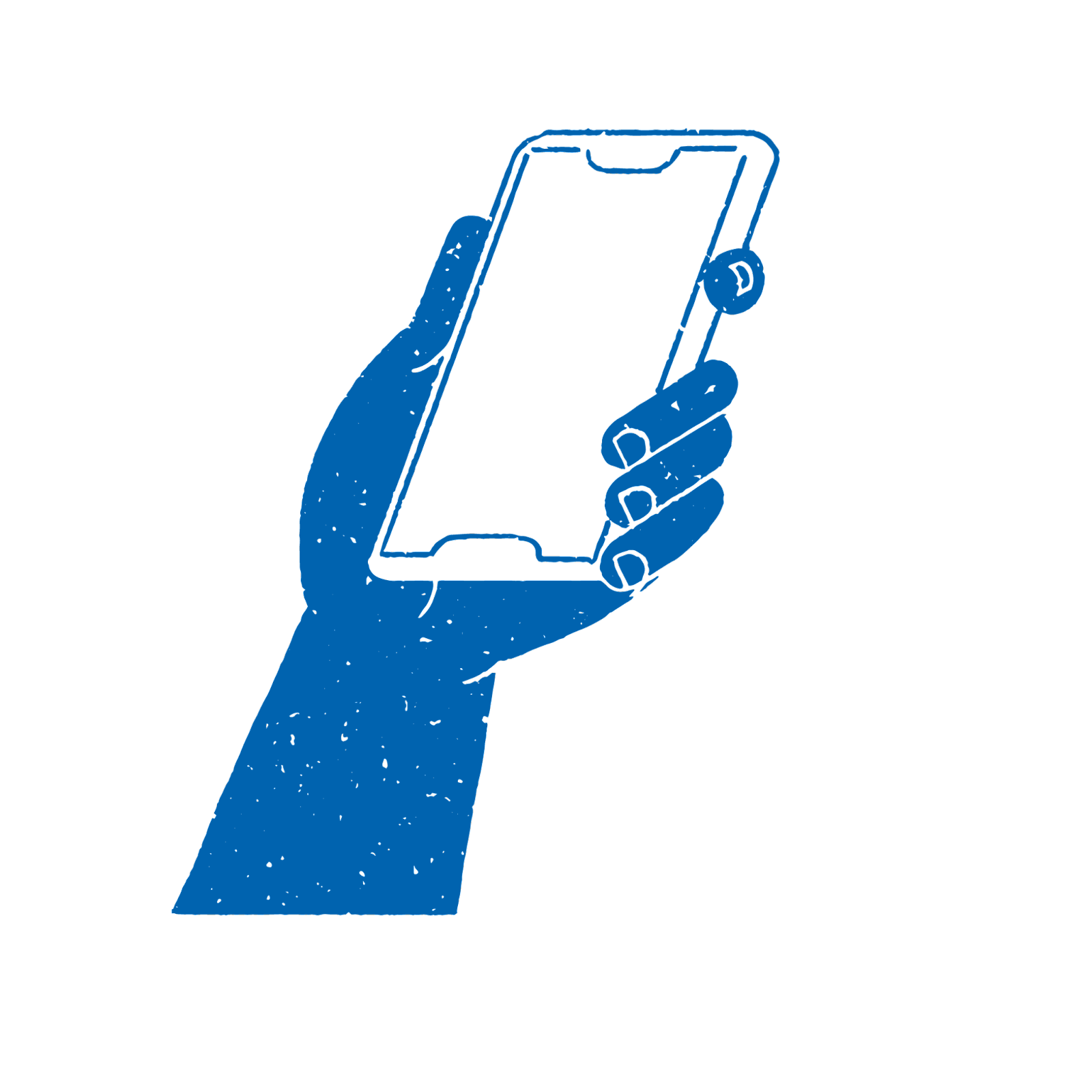 Únete con el código       
  Menti 8203 4182
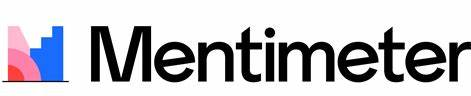 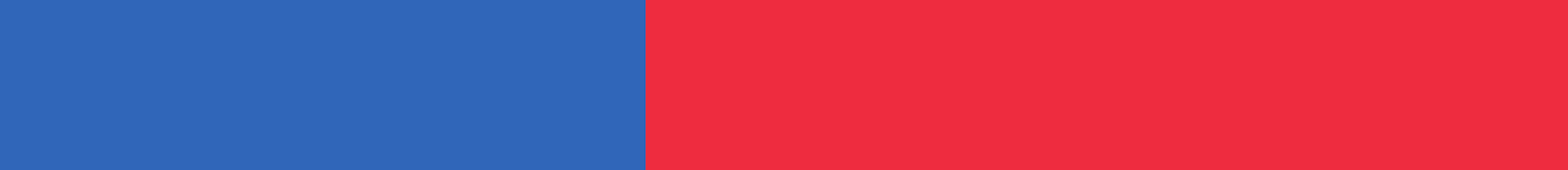 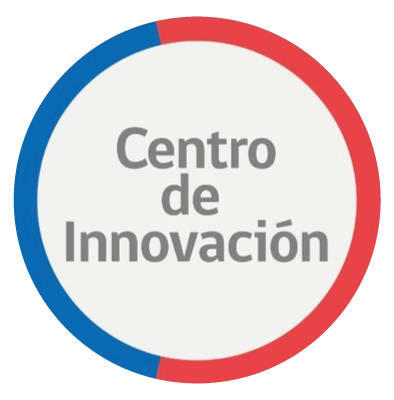 Próximo taller
*En colaboración con
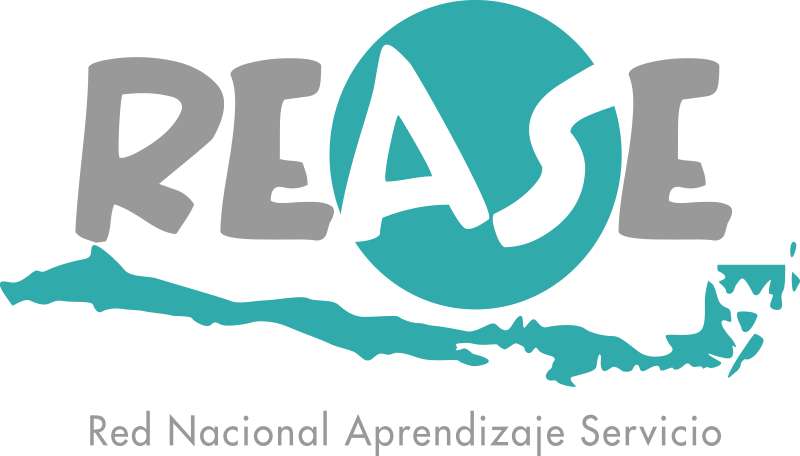 2 de abril*
¿Cómo generar condiciones para impulsar proyectos de transformación educativa?
23 de abril
¿Cómo diseñar un proyecto de innovación educativa?
3
2
1
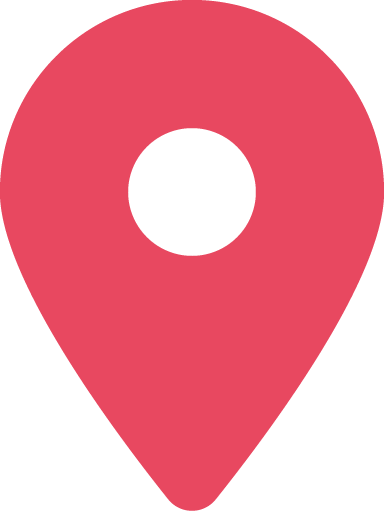 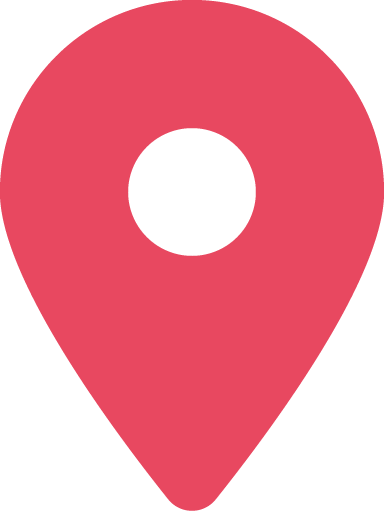 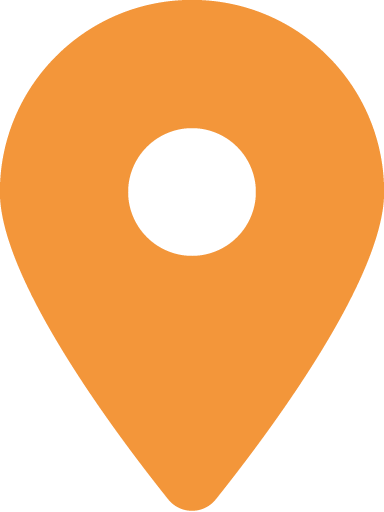 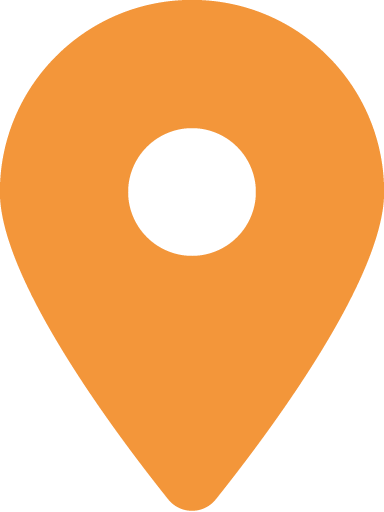 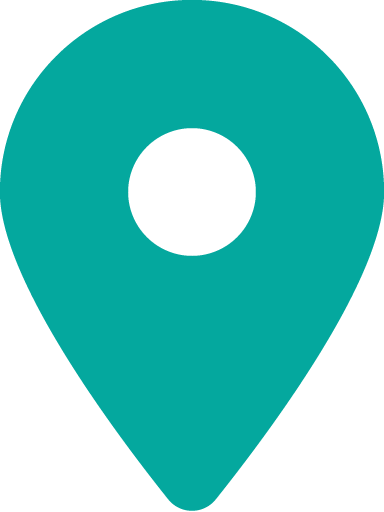 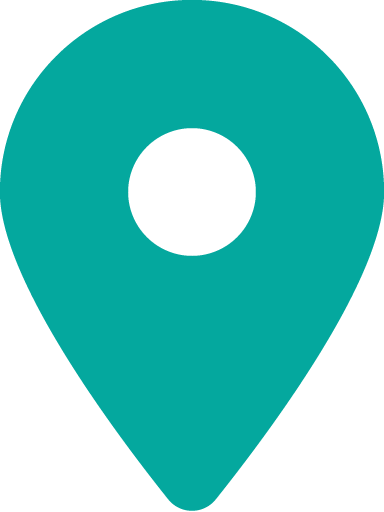 7 de mayo 16:00-17:15
¿Cómo implementar un proyecto donde las y los estudiantes sean Protagonistas del Cambio?*
9 de abril*
¿Cómo identificar oportunidades de aprendizaje para resolver desafíos auténticos del entorno?
4
6
5
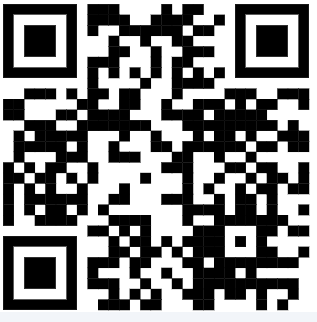 ¡Inscríbete aquí!
4 de junio
¿Cómo promover la sostenibilidad de proyectos de innovación educativa?
28 de mayo
¿Cómo aprender a aprender a través de proyectos de innovación educativa?
[Speaker Notes: Agregar código QR]
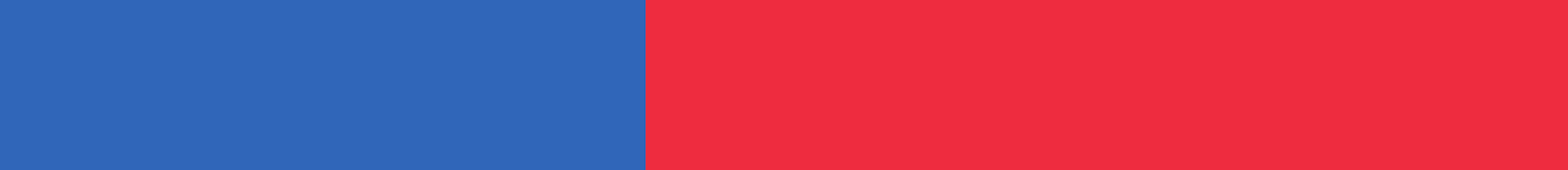 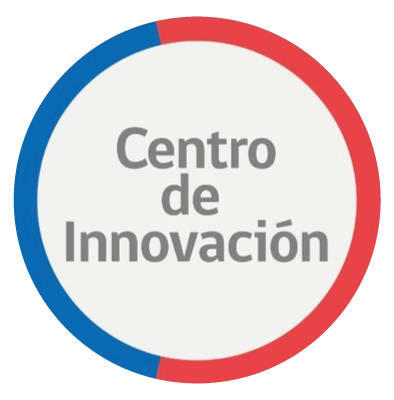 Encuesta final
¿Qué te pareció el taller de hoy? Compártenos tus opiniones en la siguiente encuesta.
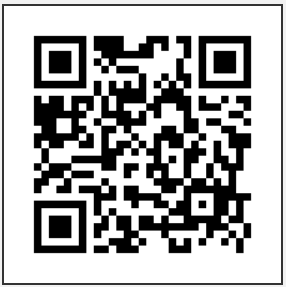 ¡Comparte tus opiniones aquí!
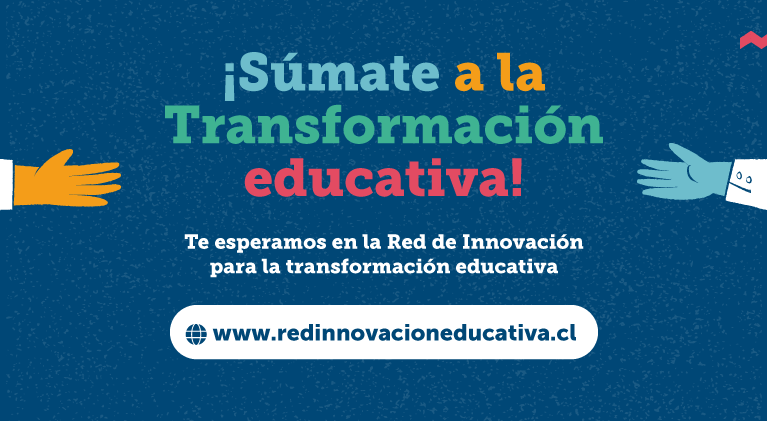 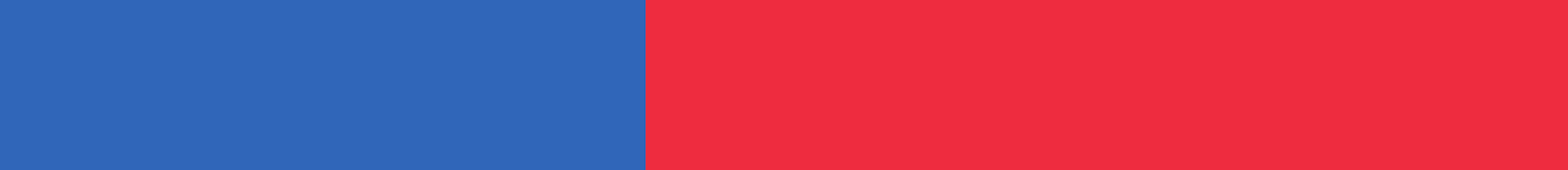 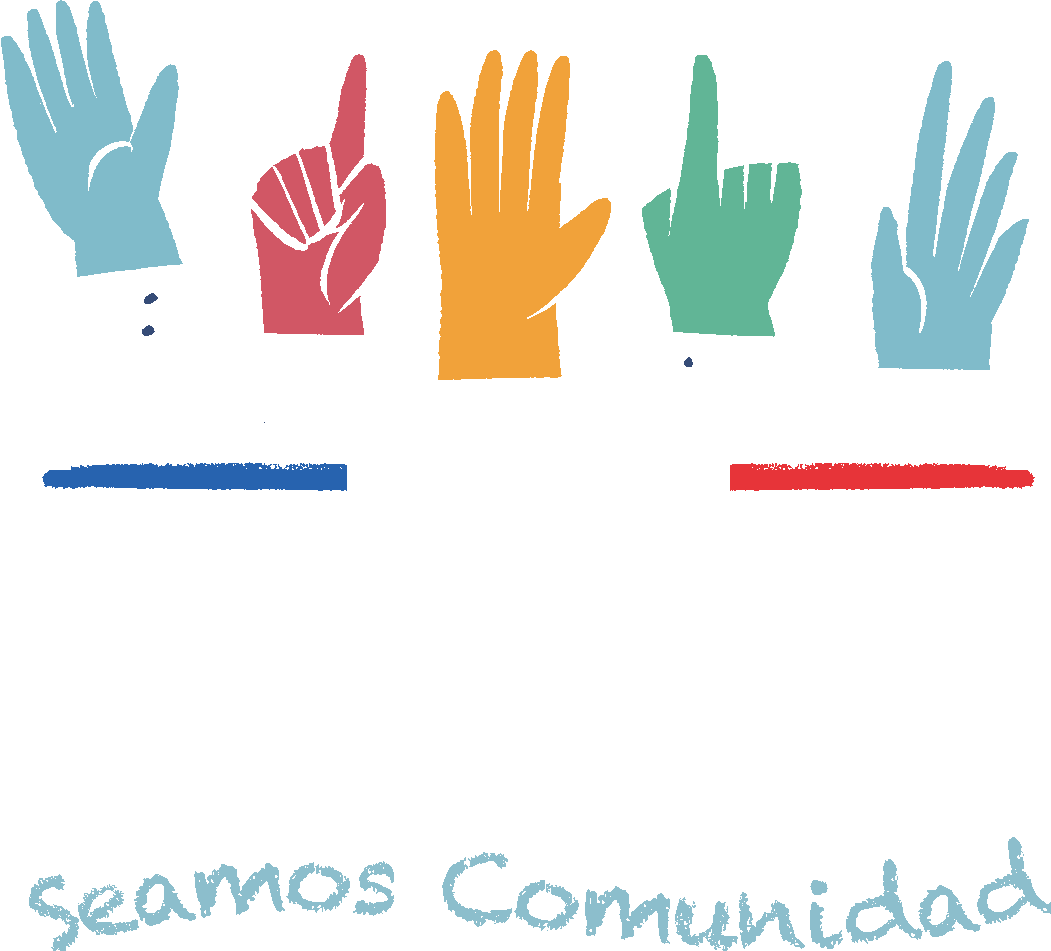 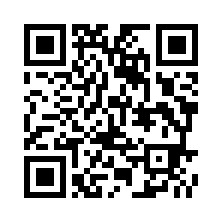 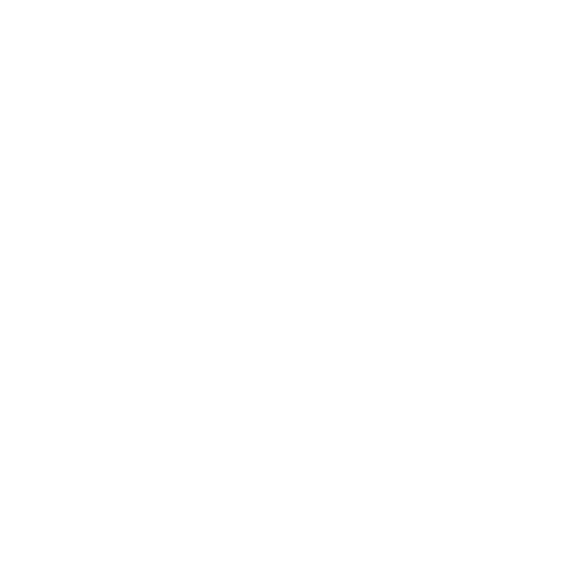